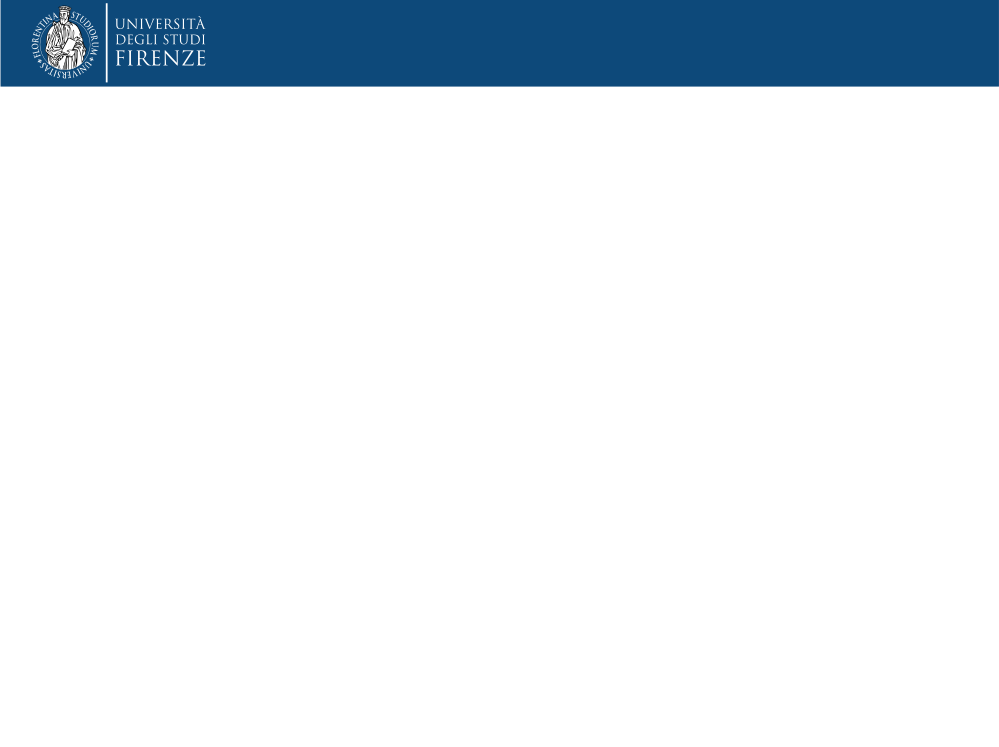 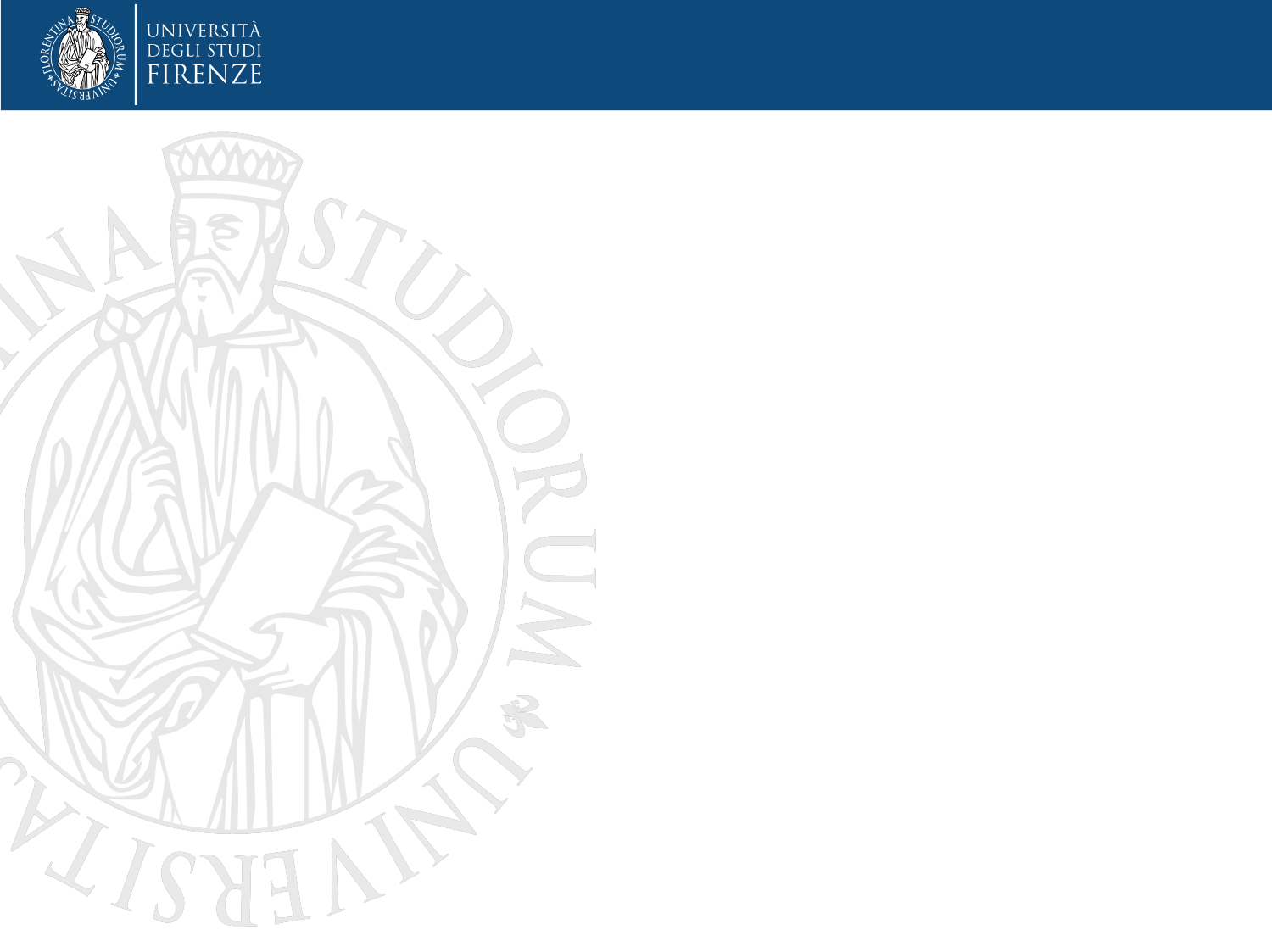 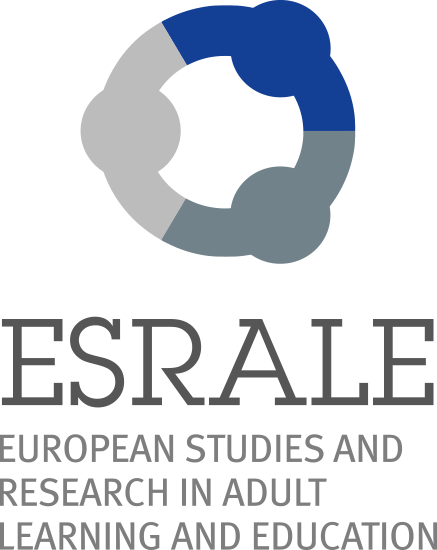 Academic Writing
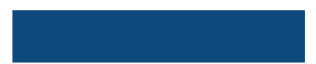 University  of Florence  2019
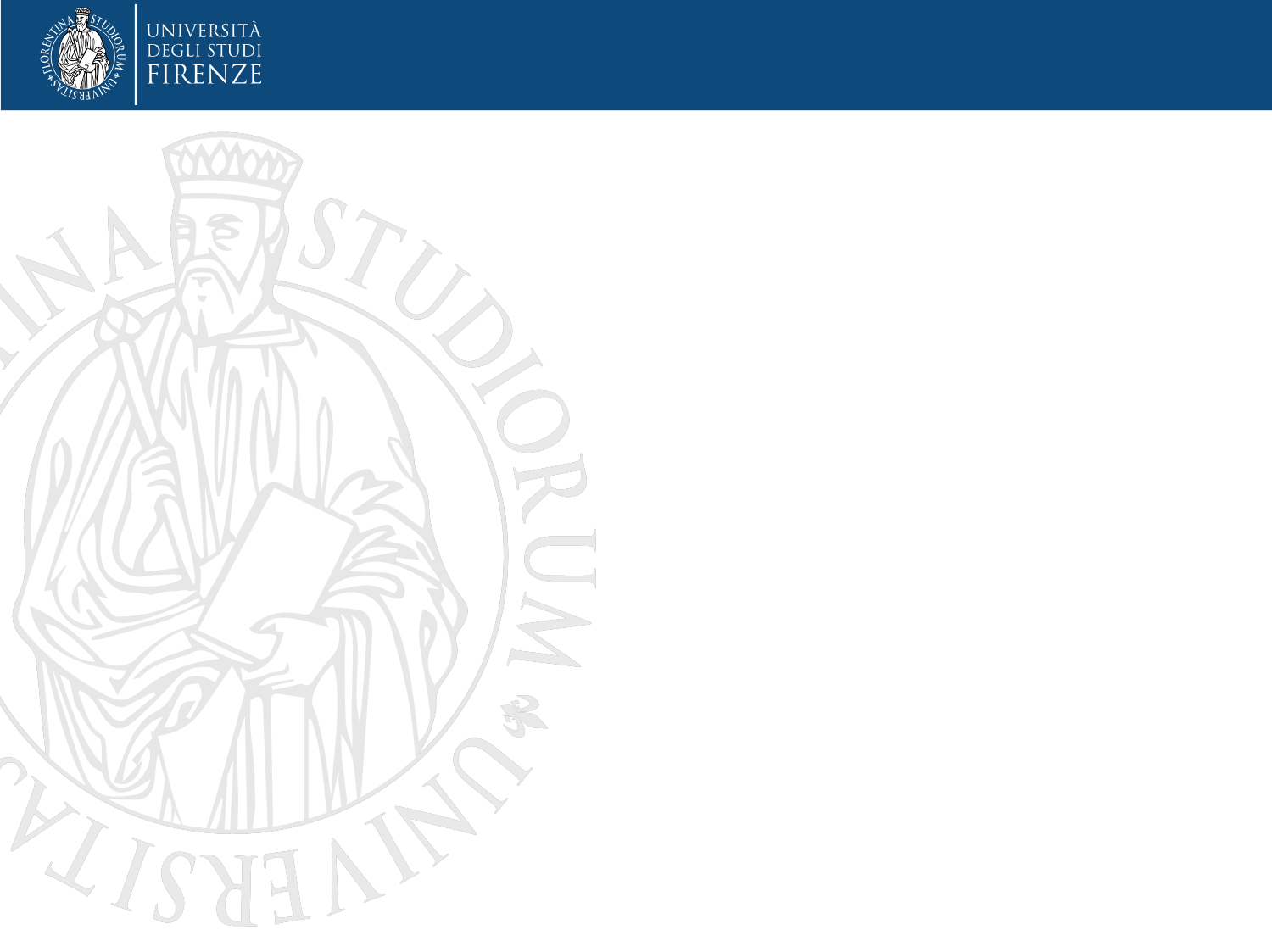 Index
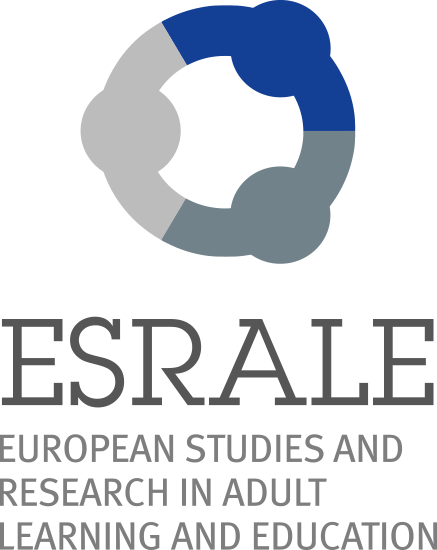 Introduction
Structure of a research paper
Exercises and group discussion
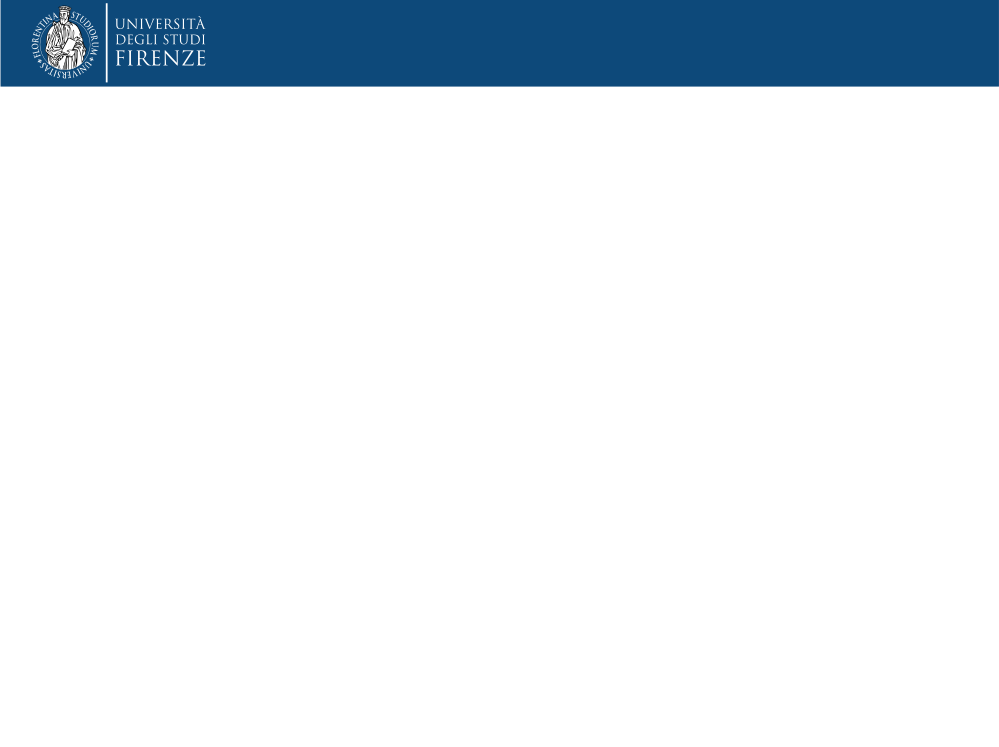 The importance of the academic writing in Adult Education
Thinking about a research project
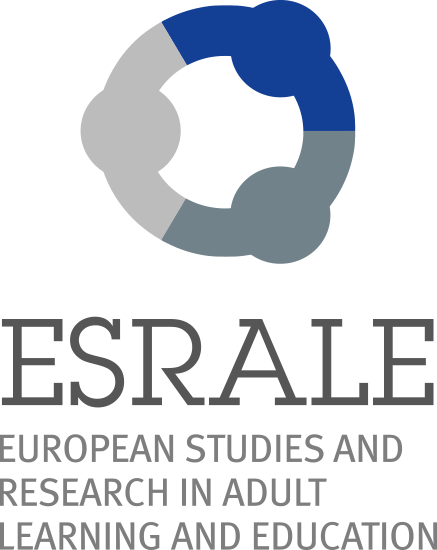 Why is it important to know how 
to think about a good scientific project?
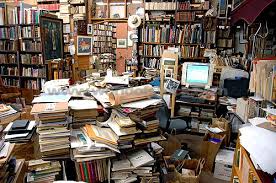 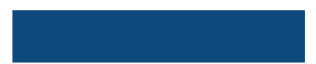 University  of Florence  2019
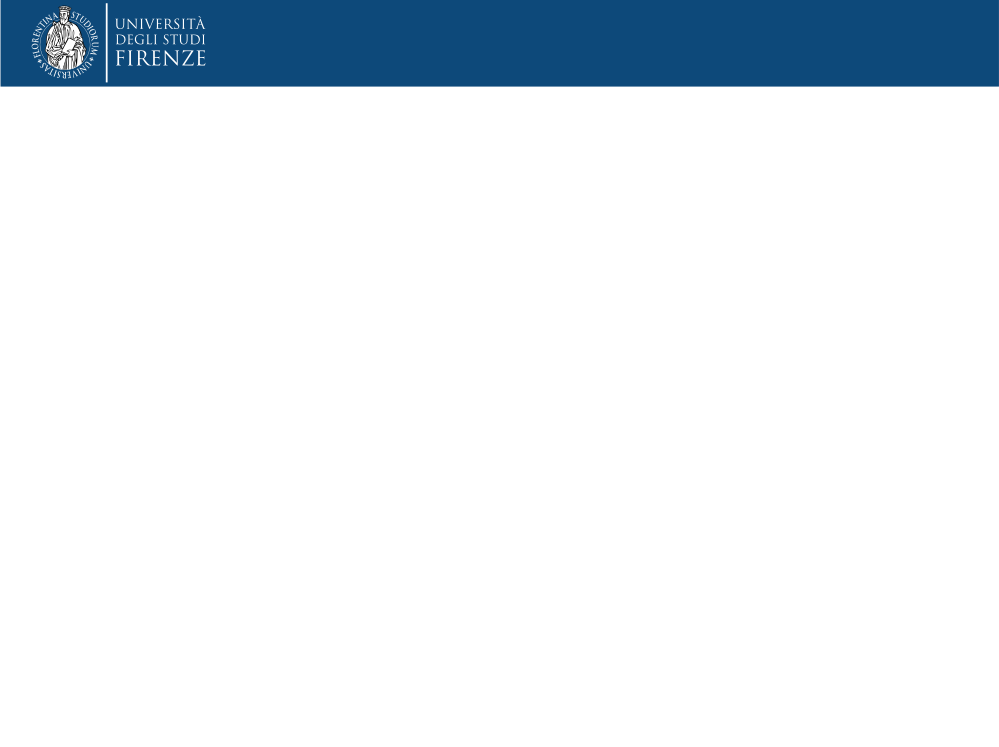 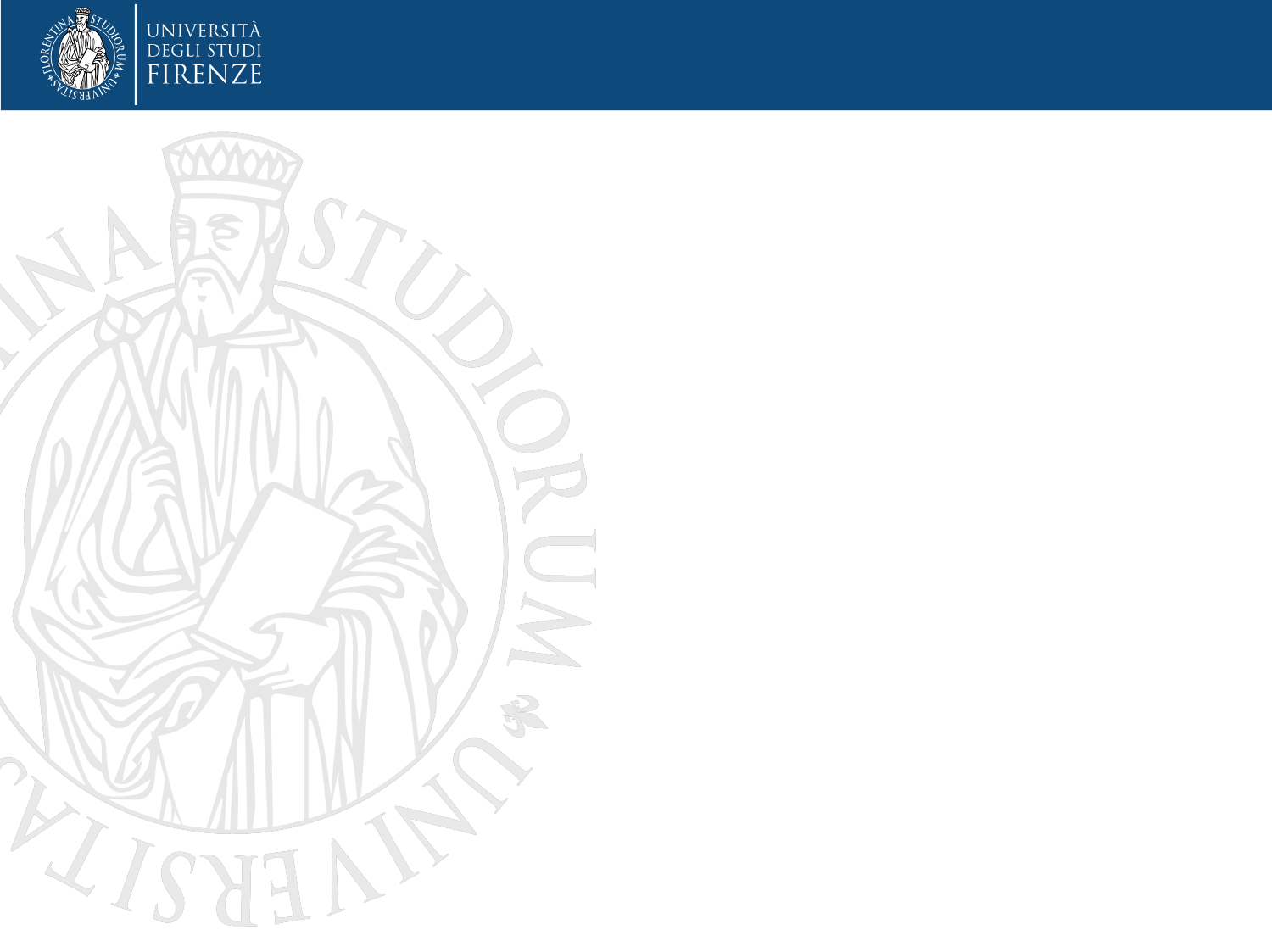 The importance of the academic writing in Adult Education

Thinking about a research project
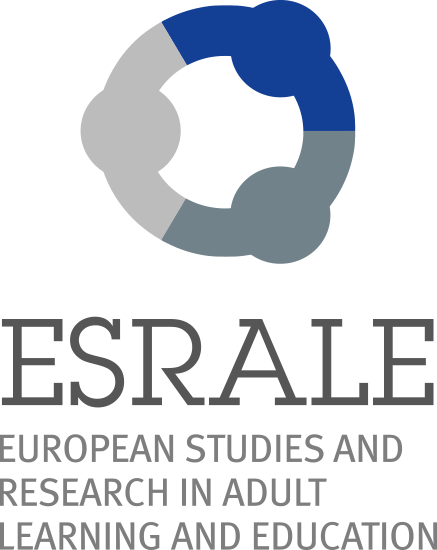 Where do you extrapolate a research idea?
Exercise:
Please discuss the topic in pairs and write the results down
(You have 5 minutes).
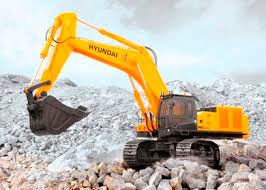 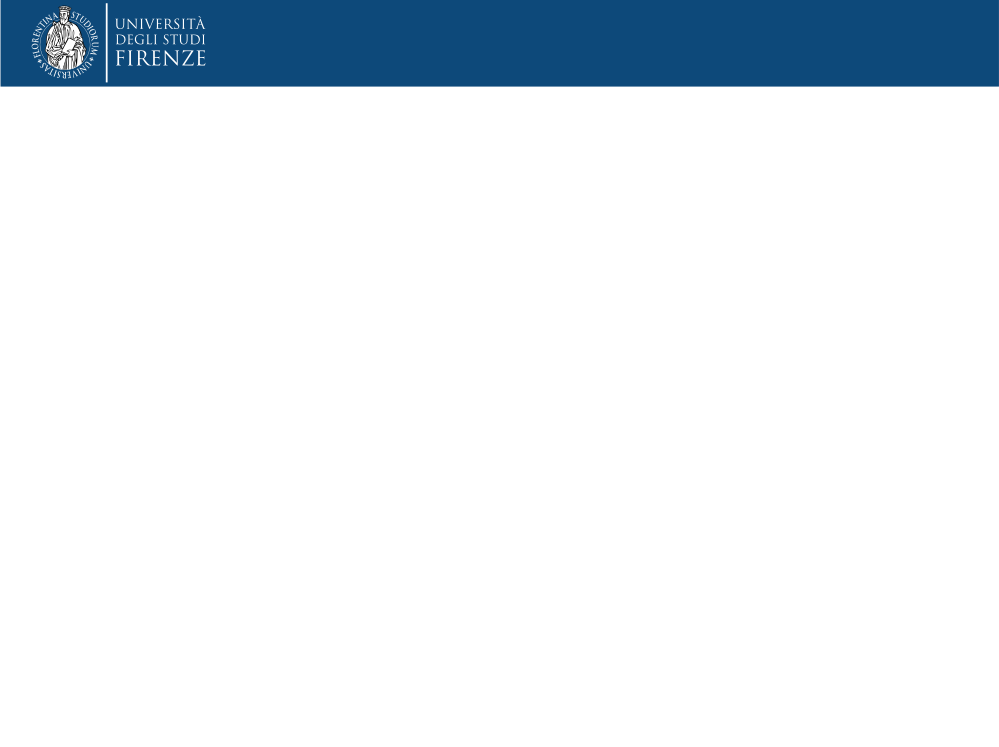 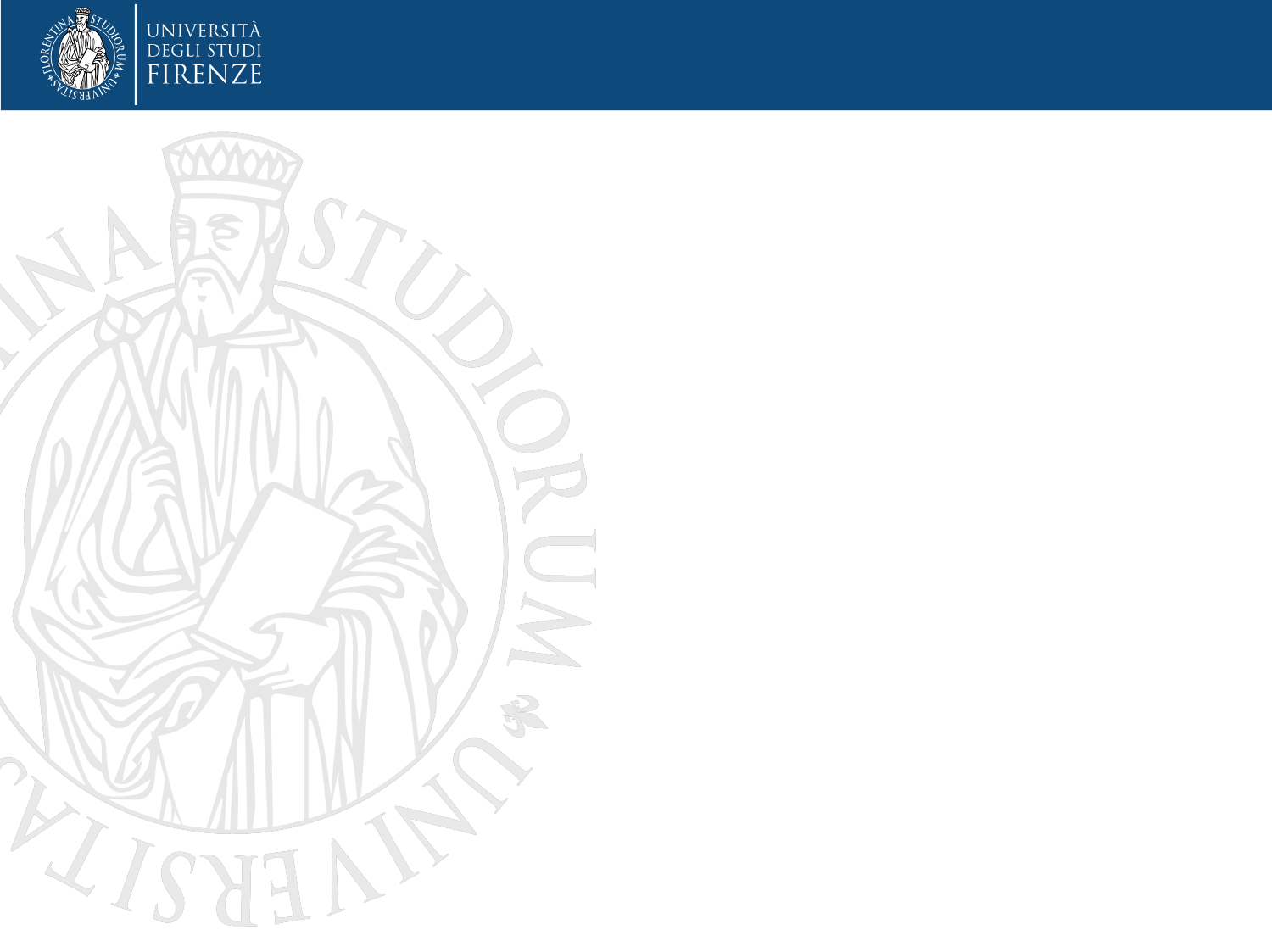 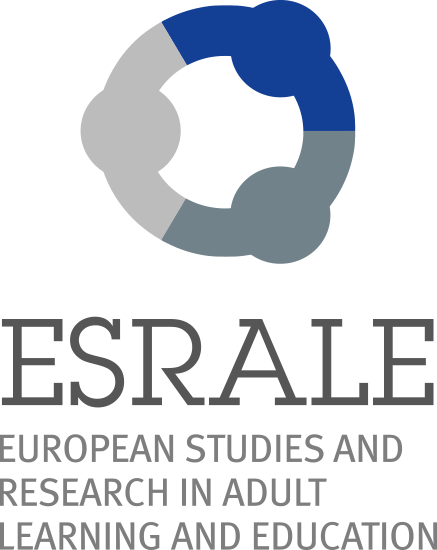 The importance of the academic writing in Adult Education
The Reasons for the Methodology
The Methodology is the base of the Contents, the base of the theory, the base of the development of the Knowledge in Adult Education

The Research and its Methodology are part of the Lifelong Learning Course of every type of job

The Research and its Methodology give a good and deep framework to the Professionalization in Adult Education Work
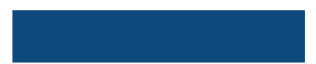 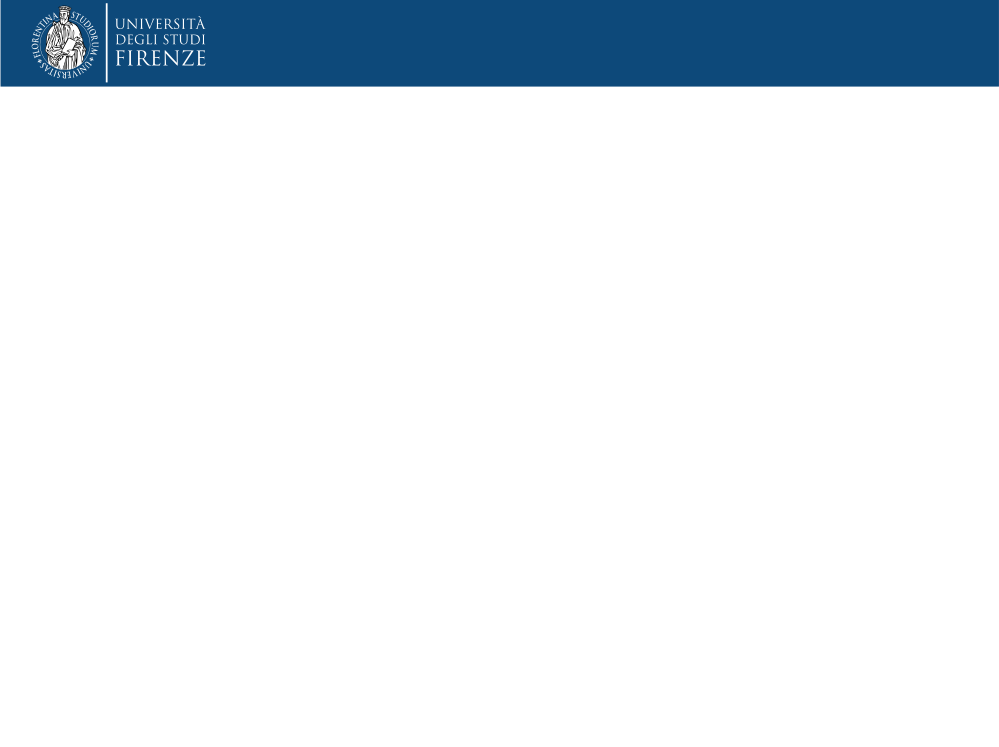 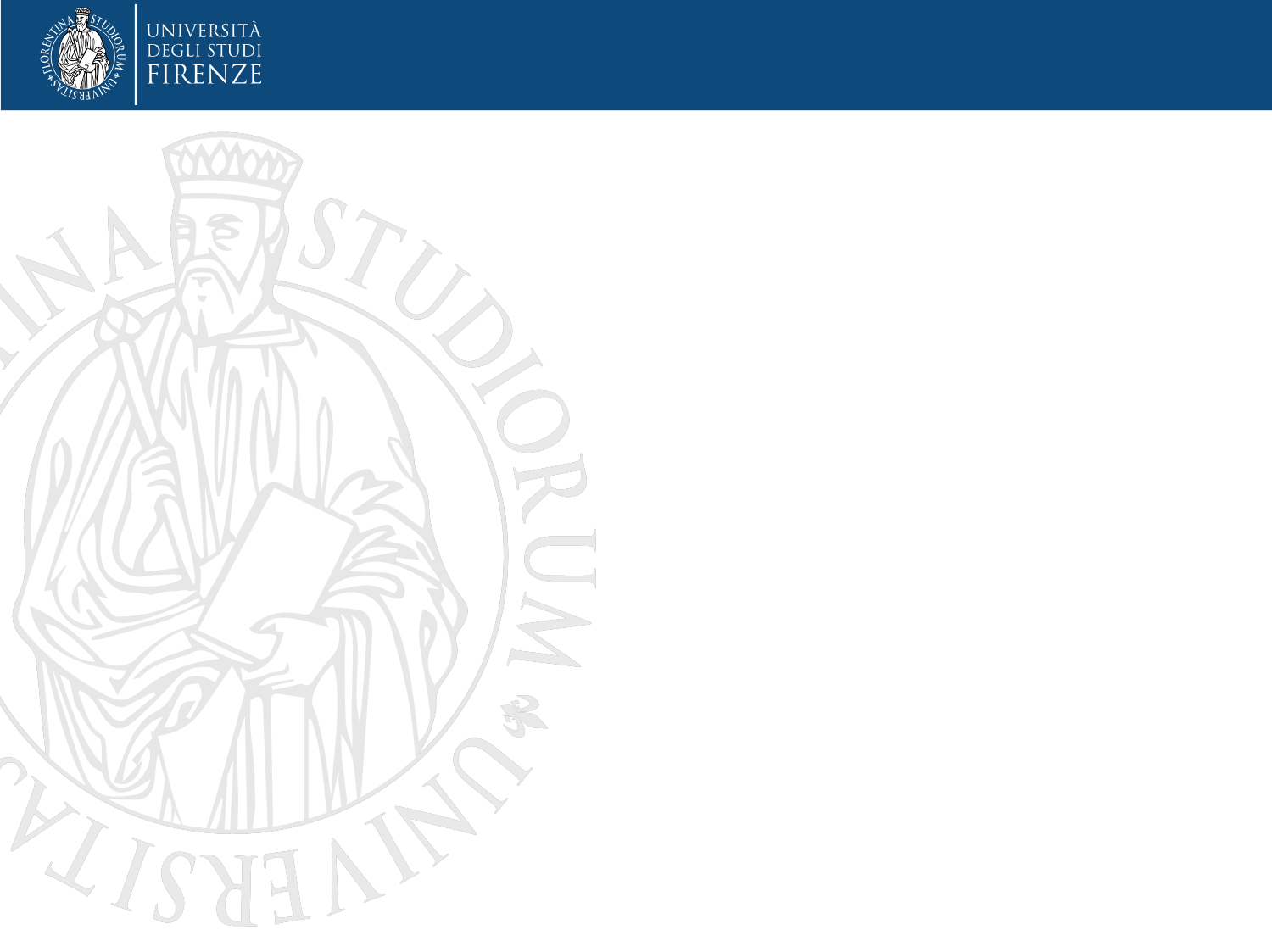 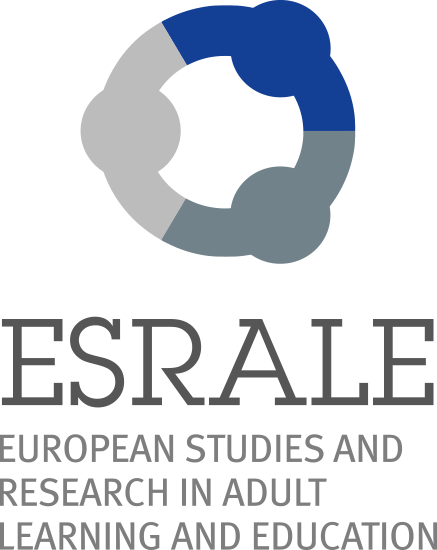 The importance of the academic writing in Adult Education
Thinking about a research project
The Methodology underlies 
the research’s Writing 
the Contents, 
the Theory, 
the Development of Knowledge
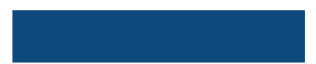 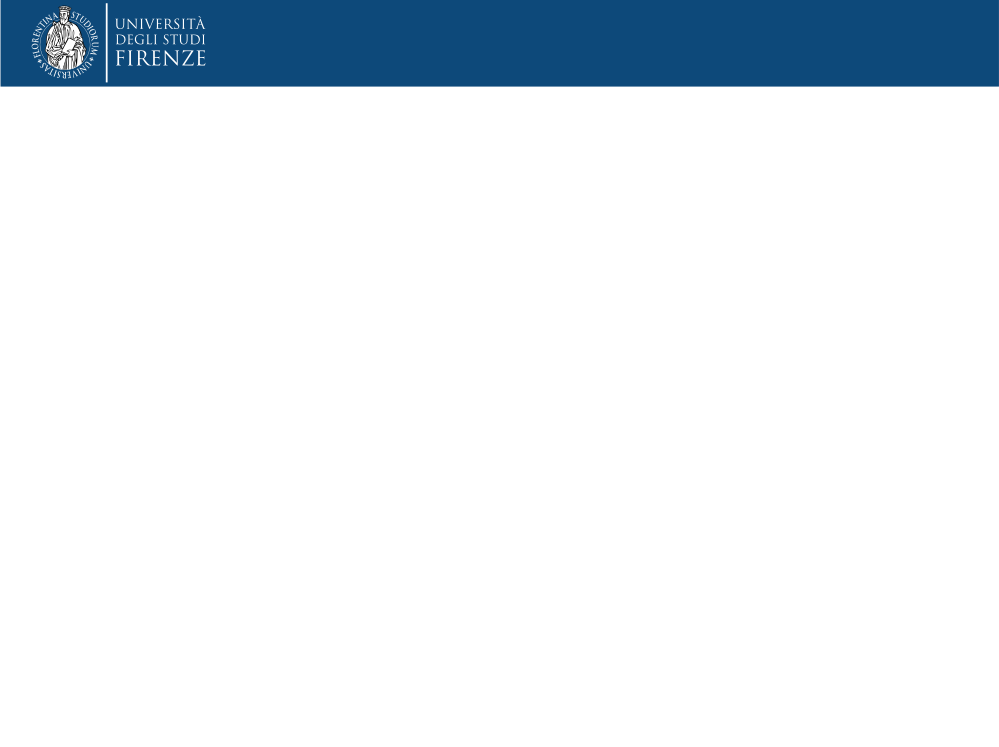 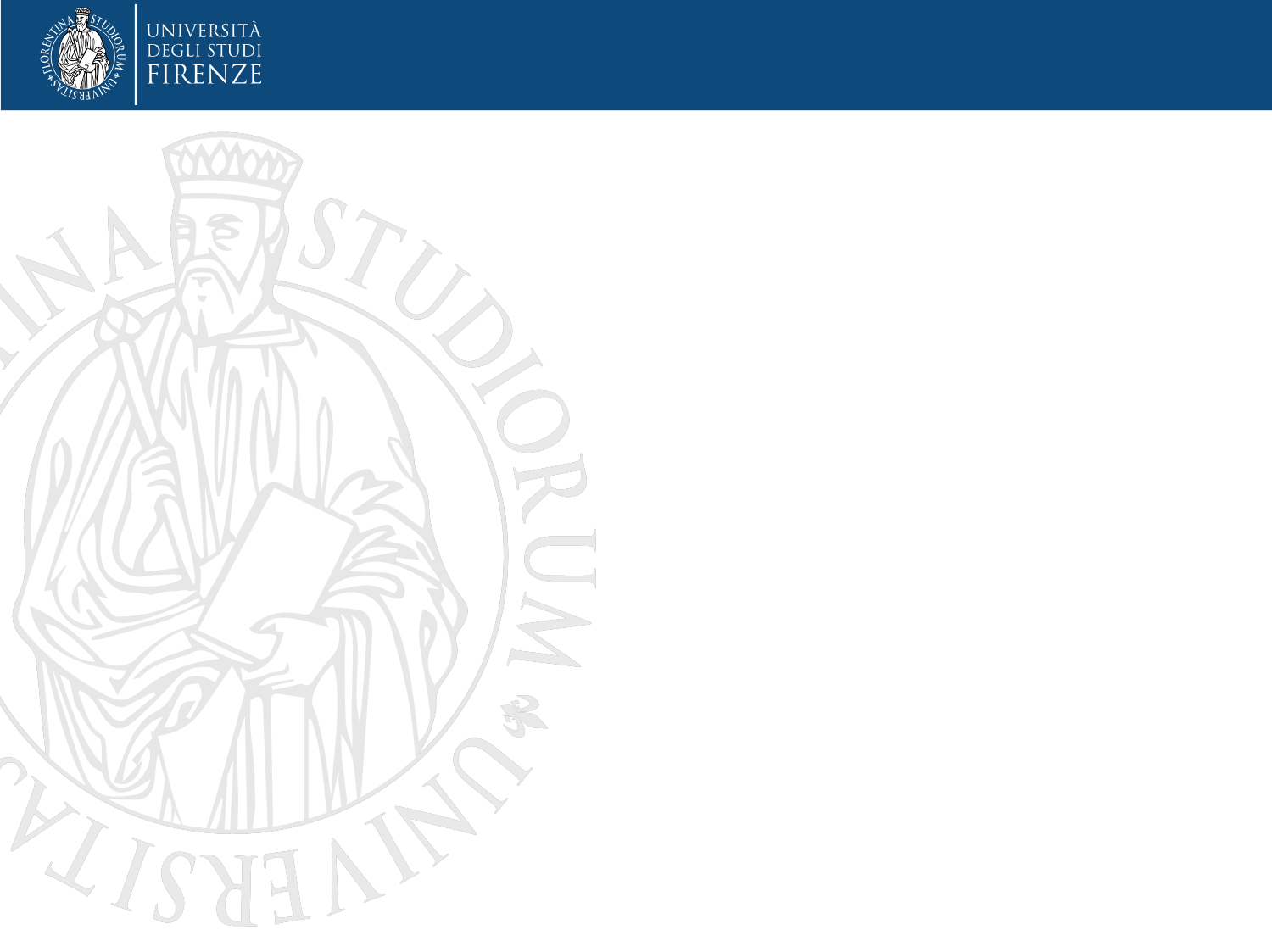 Which types of Researches are there in 
Pedagogy/Adult Education?

Historical Research
Philosophical Research
Comparative Studies Research
Clinical Research
Sperimental Research
Empirical Research
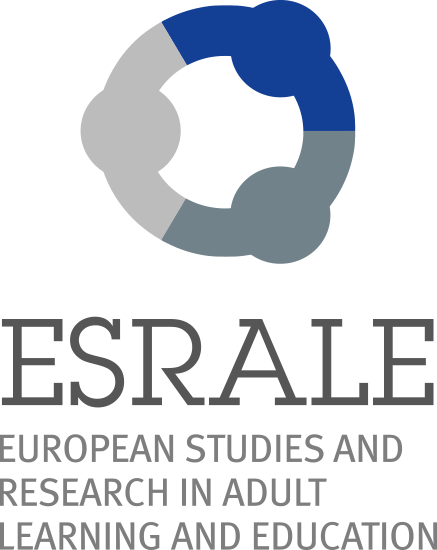 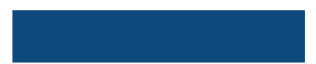 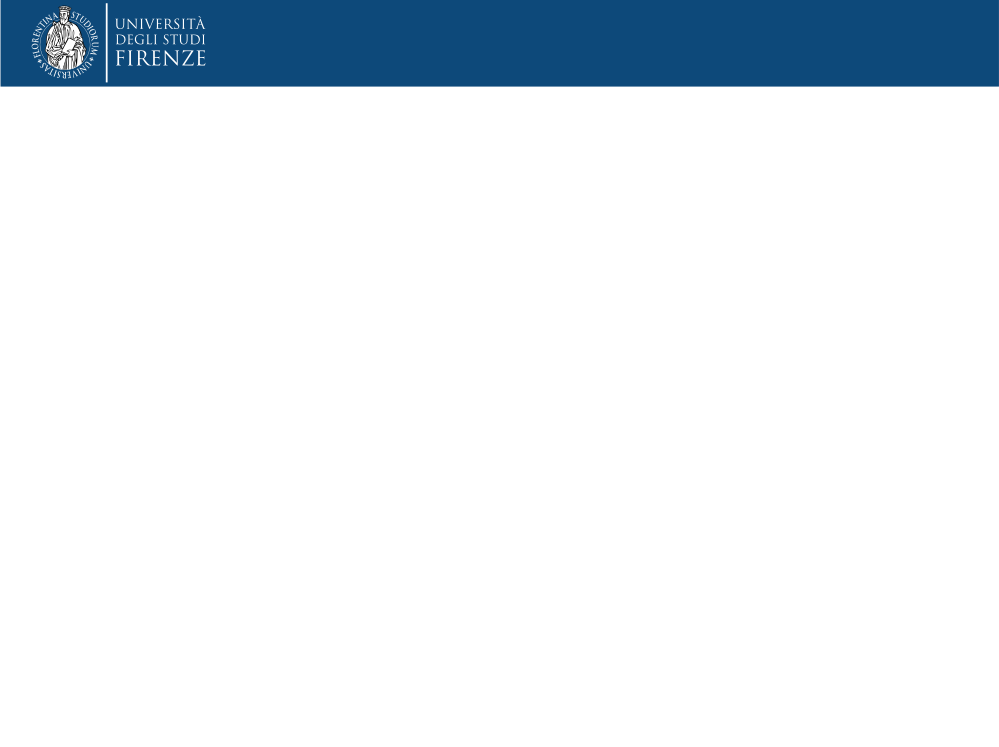 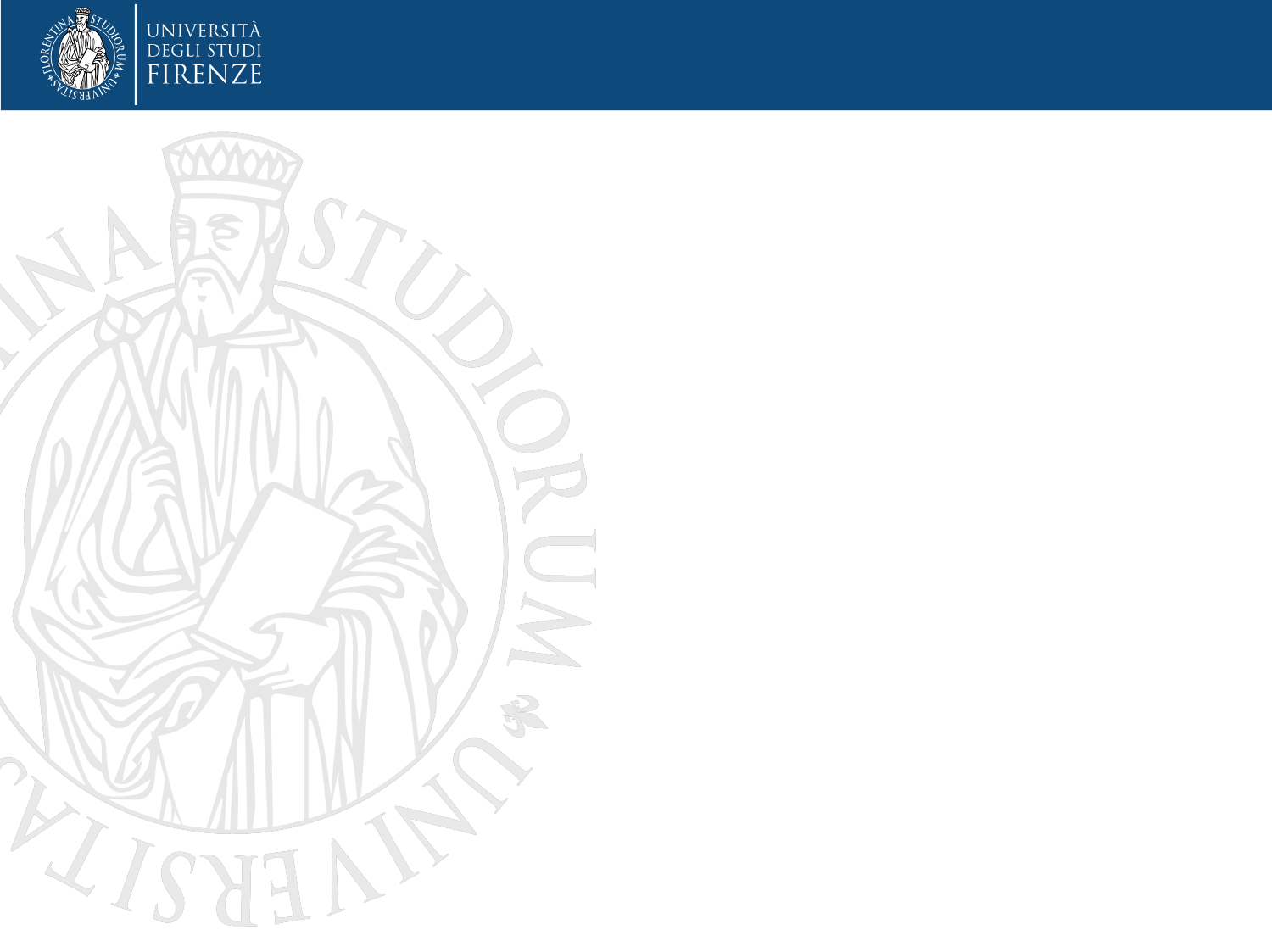 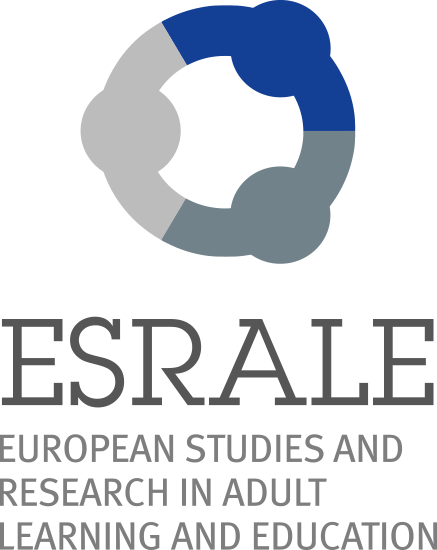 Methodology
Ecological Paradigm or naturalistic enquiry (Mortari, Bronfrenbrenner)
Epistemology:  general standards (parameters) to reach a reliable knowledge (naturalistic epistemology)
Philosophy of the Research: direction of the sense of the research work (phenomenological, critical, hermeneutical) 
Methods of the Research: the processes of collecting and data analysis (grounded theory, narrative inquiry, phenomenological inquiry)
Strategy of the Research: the path to guide the inquiry process (case-study, action-research, ethnomethodology)
Technique of Inquiry: tools for  the date collecting (observation, interview, analysis of the conversation, collections of self narrative analysis, autobiographical data)
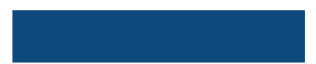 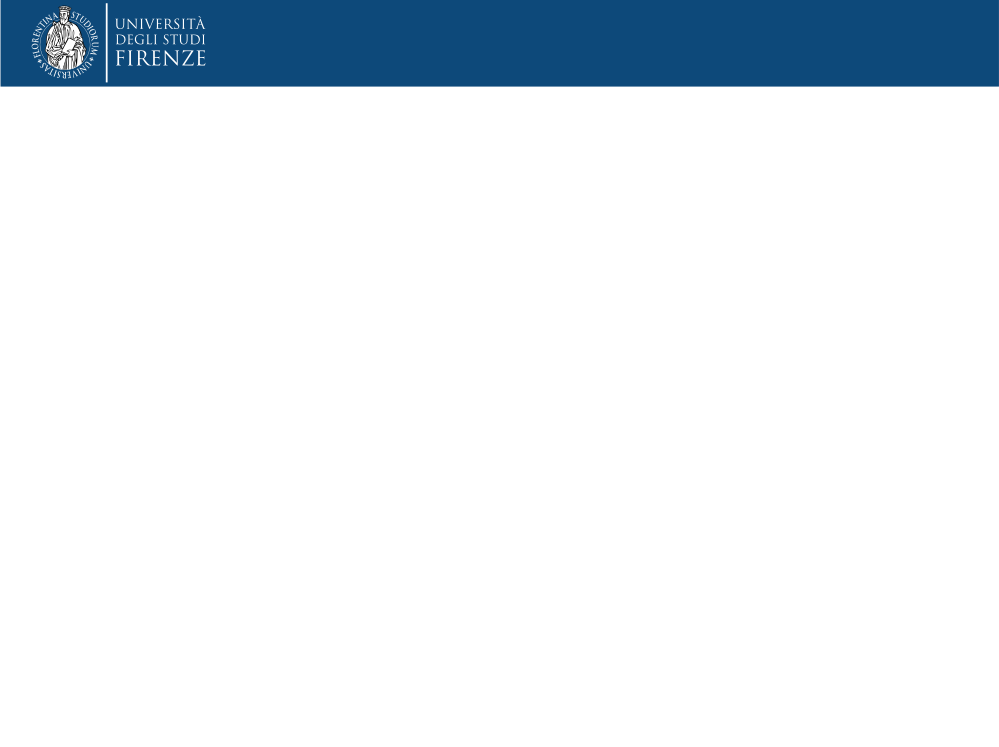 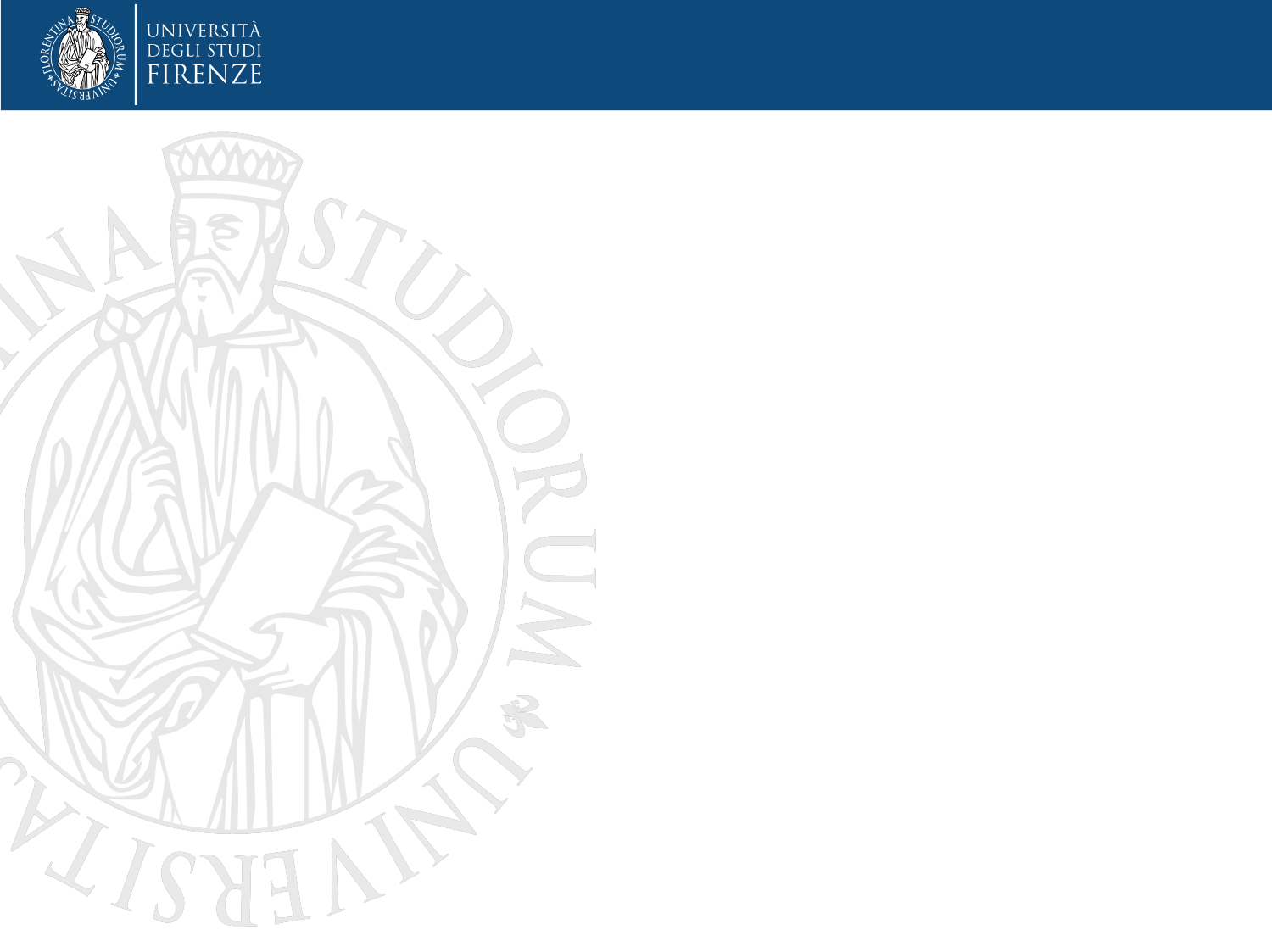 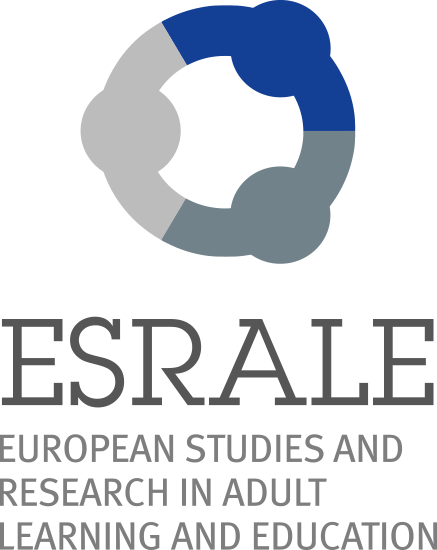 Titles of the EMAE thesis @UNIFI
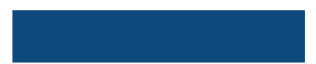 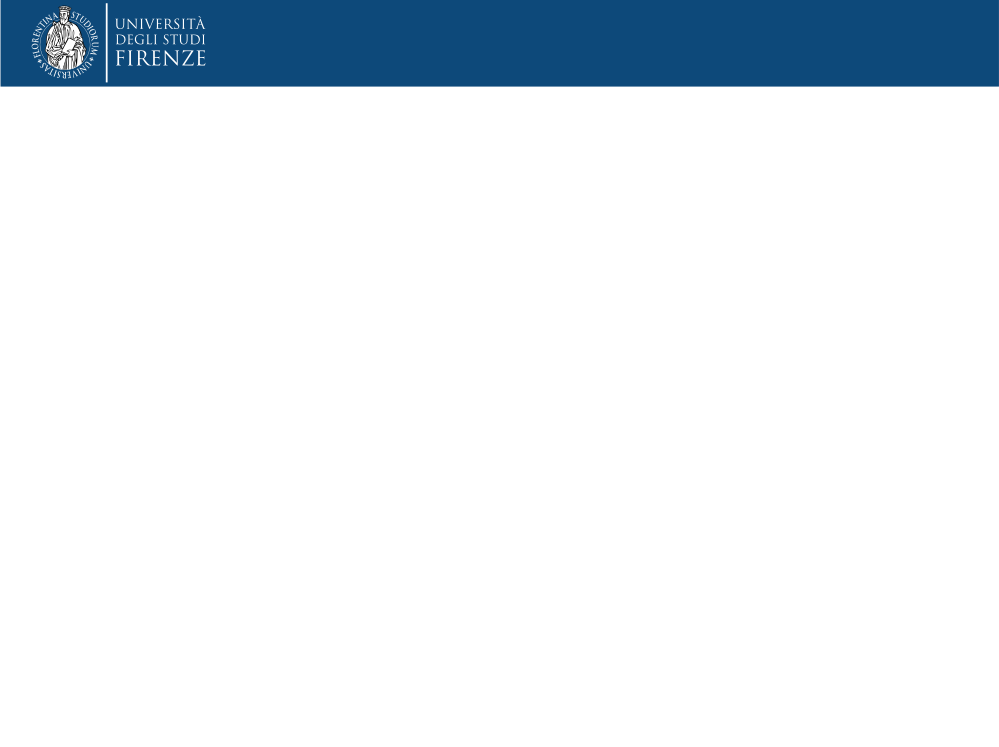 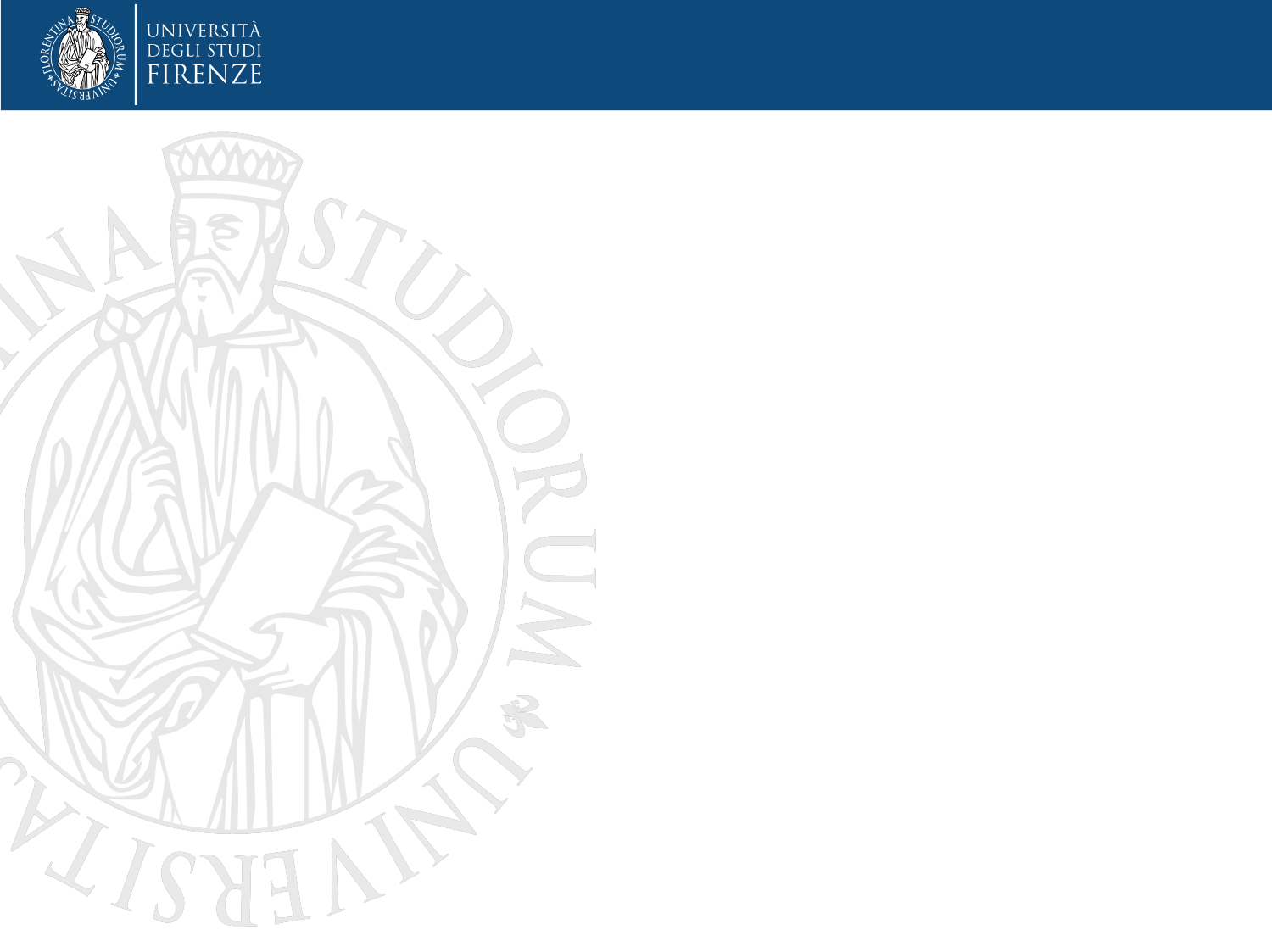 Titles of the EMAE thesis @UNIFI
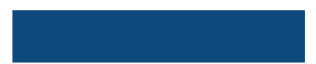 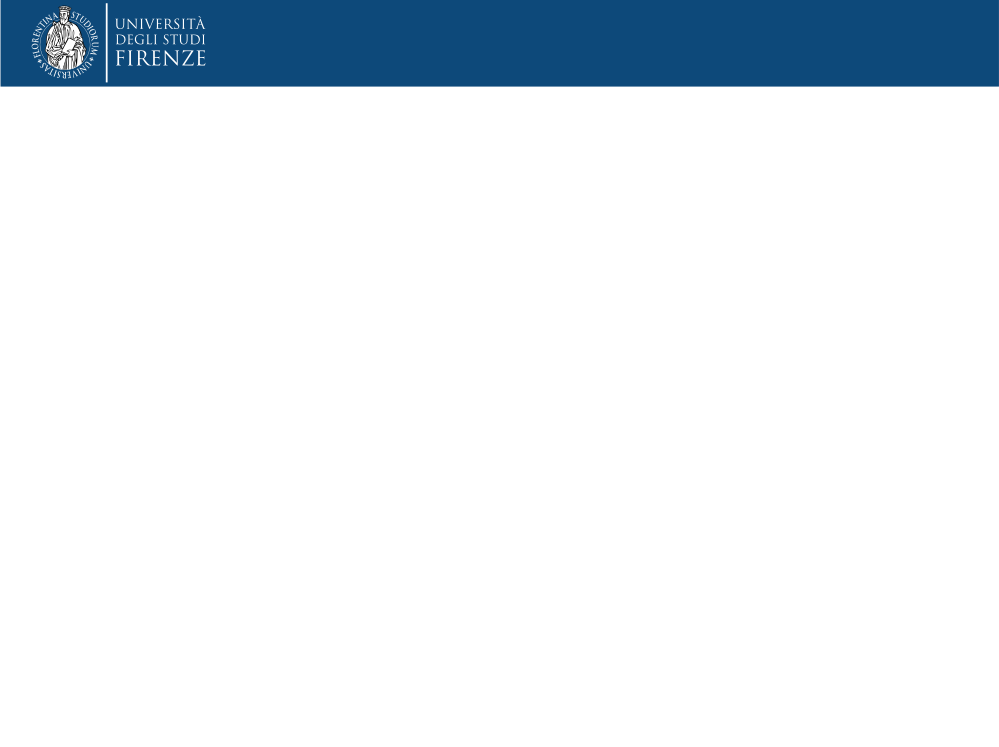 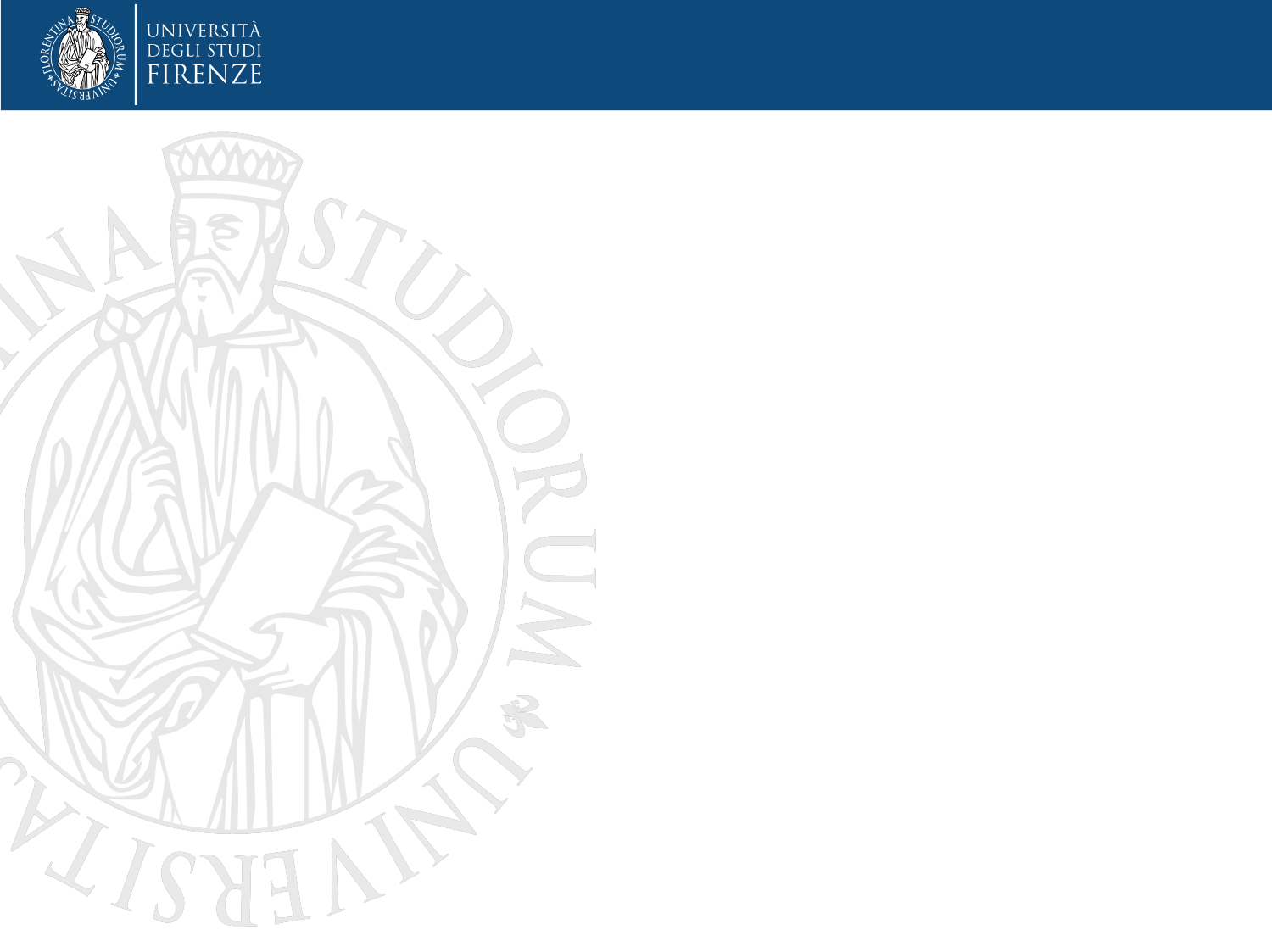 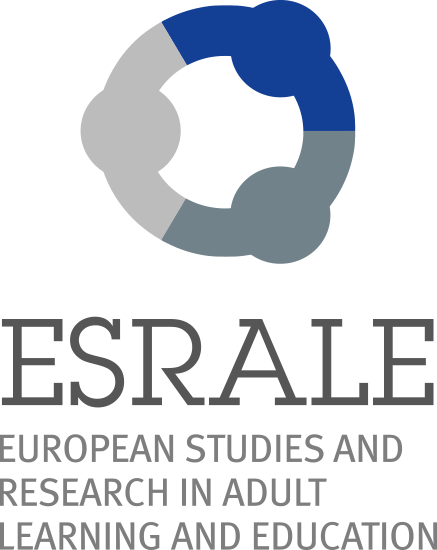 Title of the PhD thesis @UNIFI
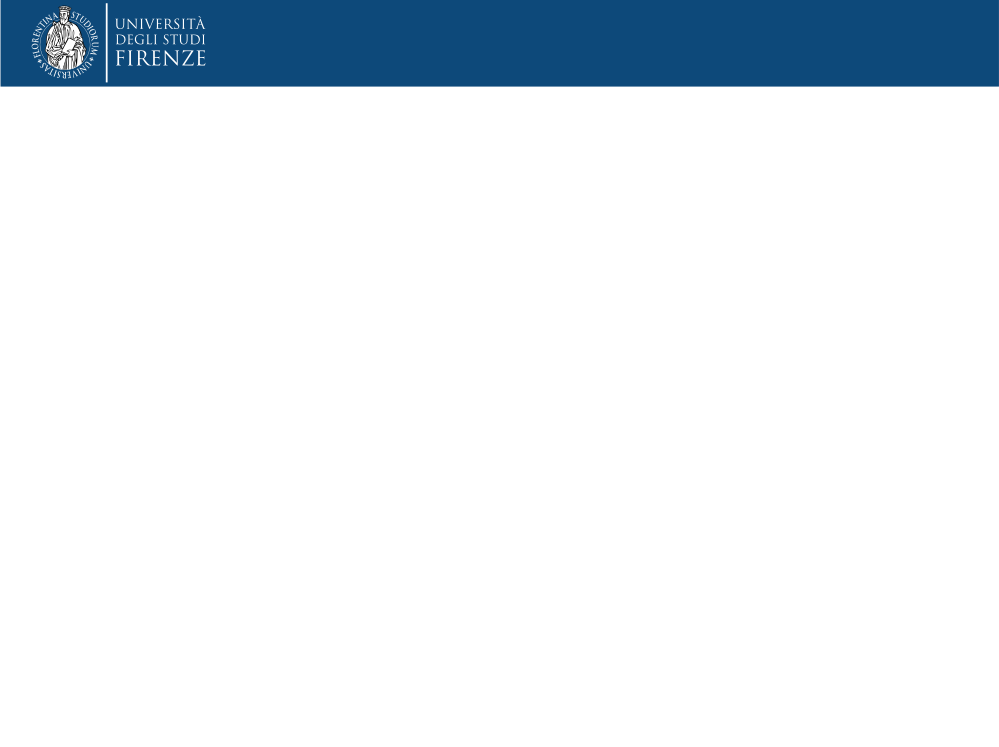 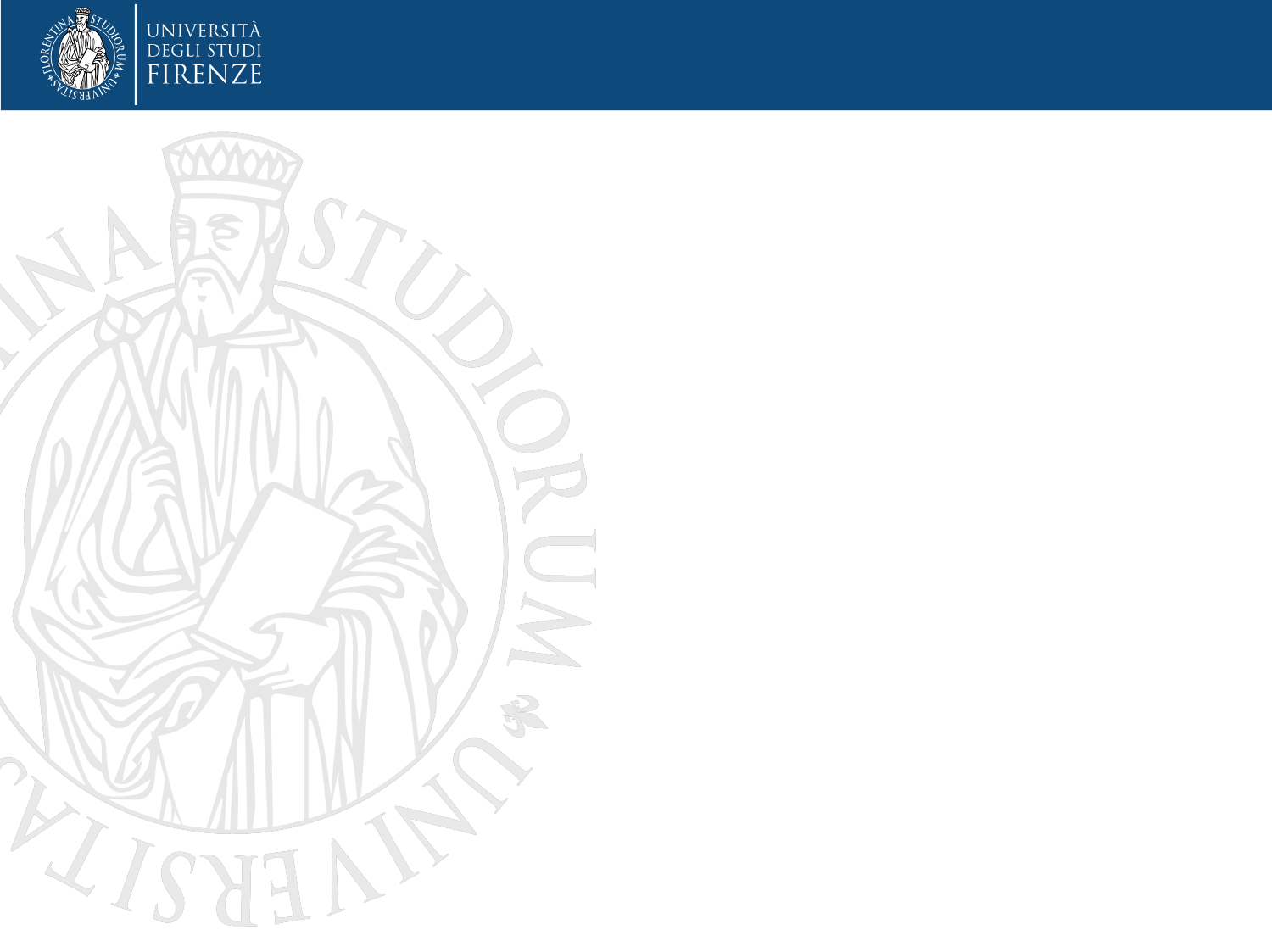 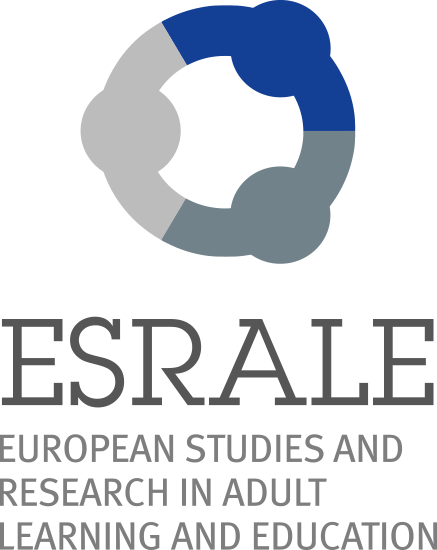 The EMP&Co. research
The research question (Very specific)
The social context of the experience (National and International)
The Theoretical Approach (European Commission, Yorke, Harvey, Higher Education Academy texts, ESECT-Enhancing Student Employability Co-ordination Team)
The research Methodology (Grounded Theory, Naturalistic Studies, Phenomenological approach)
The Research tools (Case Studies, Interviews, Focus group)
The Process and the target group (Qualitative process; Young Graduates)
The International comparison (Italy and Germany)
The Results
Future Perspectives

Exercise: Please work in groups and find in your thesis this structure
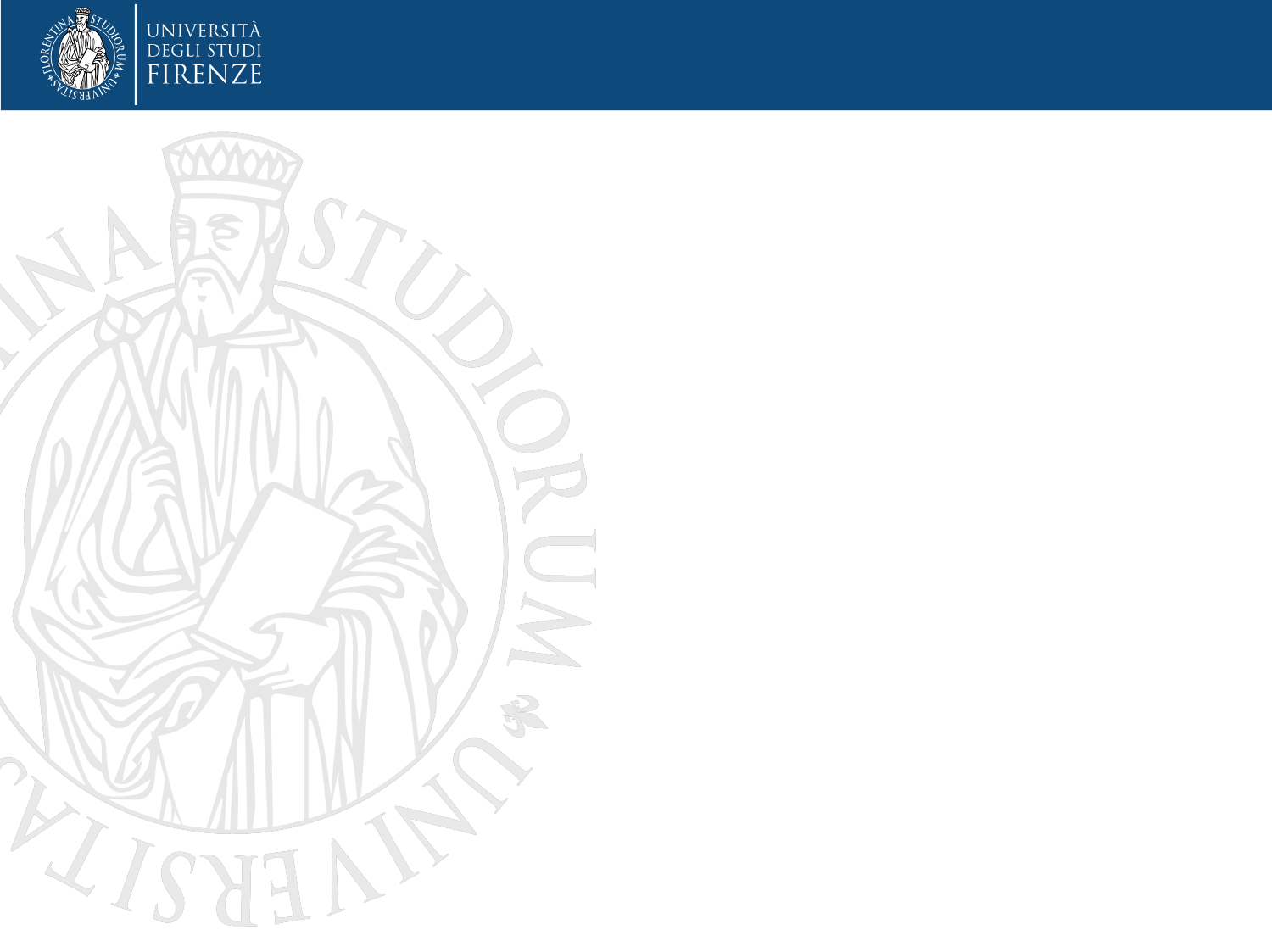 Structure of a academic paper
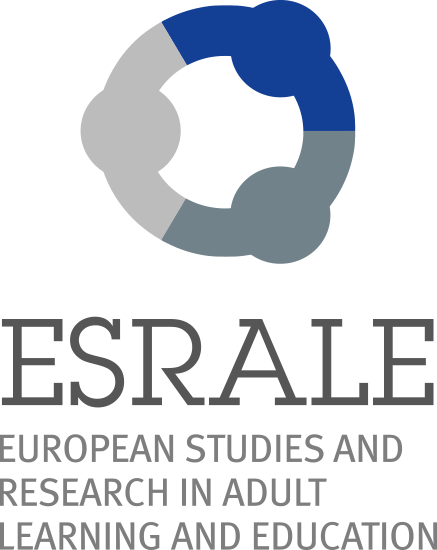 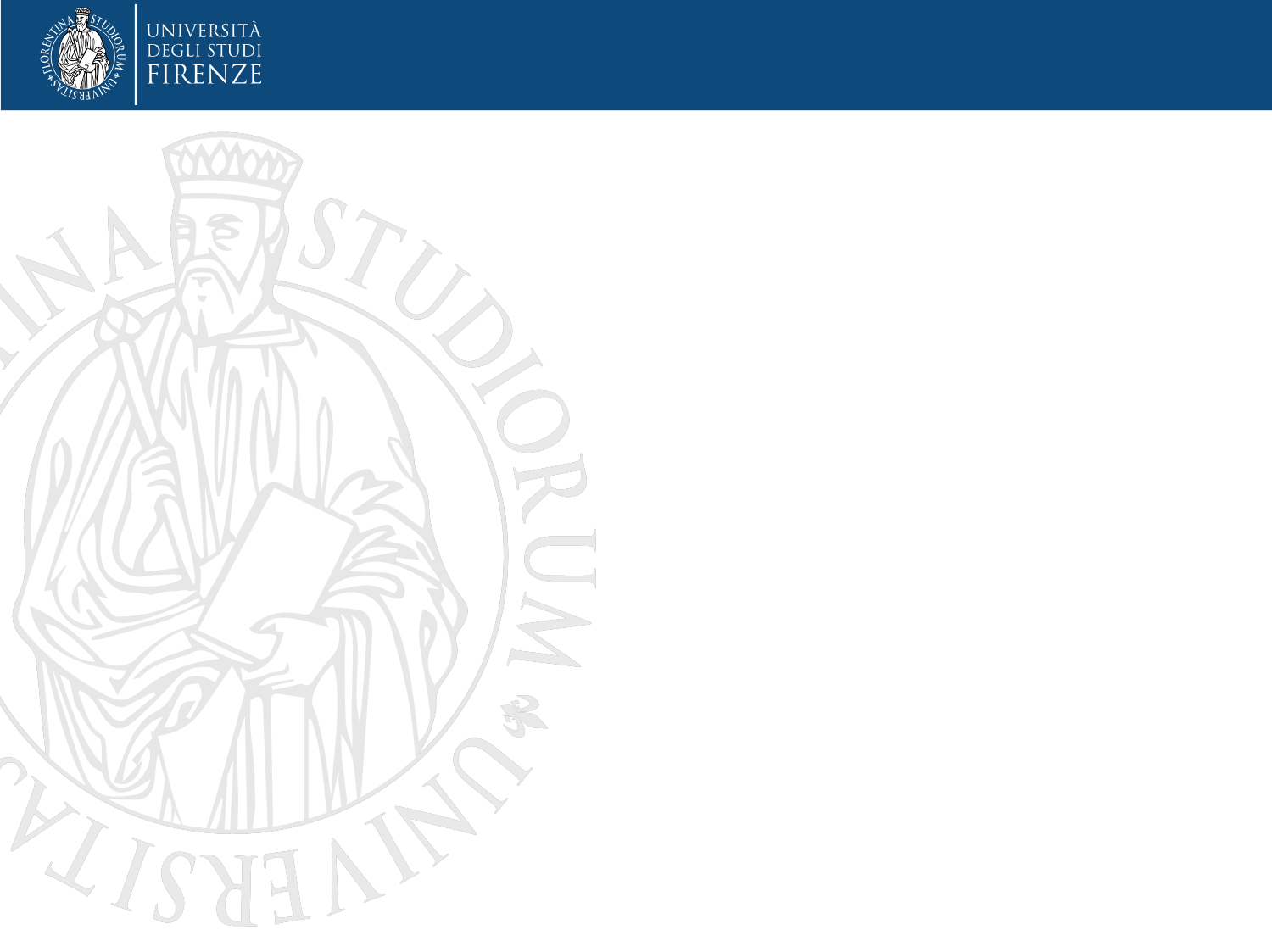 Writing process
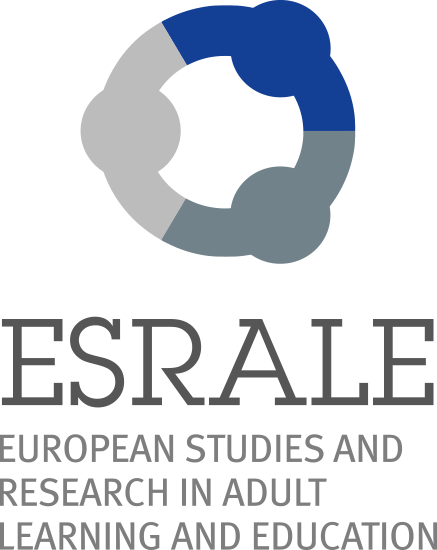 Introduction	
1. Why is your research important?	
2. What is known about the topic?	
3. What are your hypotheses?	
4. What are your objectives?	
Methodology and Methods	
1. What methodology did you use?	
2. Who were the subjects of your study?	
3. What was the design of your research?	
4. Which method did you follow?	
Results		
1. What are your most significant results?	
2. What are your supporting results?	
Discussion and Conclusions		
1. What are the studies major findings?	
2. What is the significance/implication of the results?
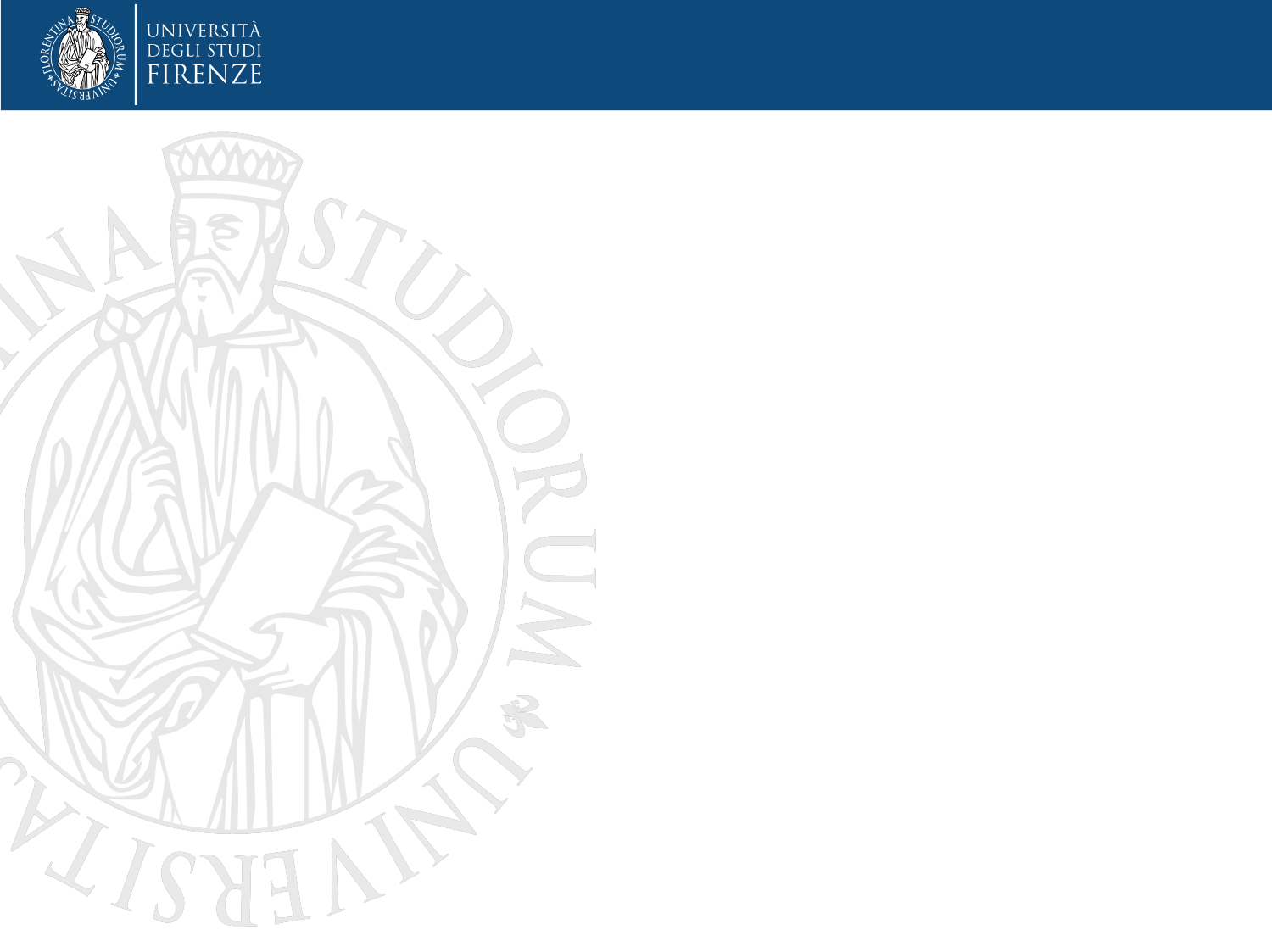 Title
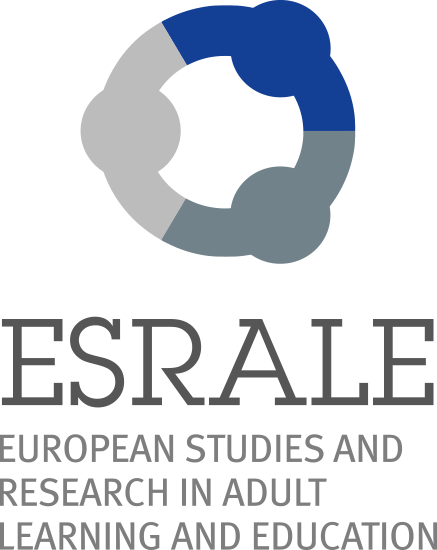 Describes the thesis’s content clearly including keywords
Is the advertisement for the thesis 
Do not use abbreviations
Search engines/indexing database depend to understand how to write the title with accuracy
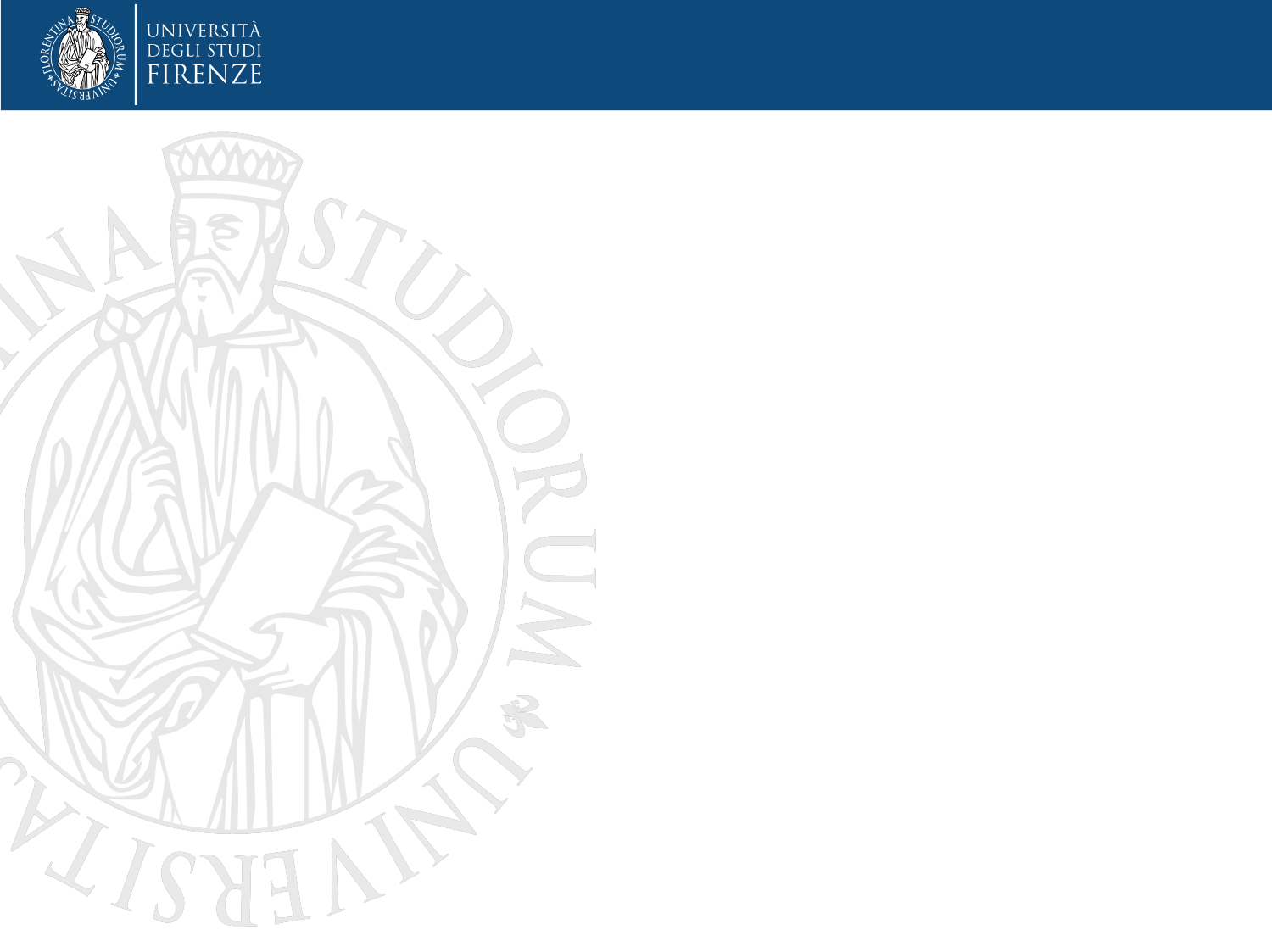 Abstract
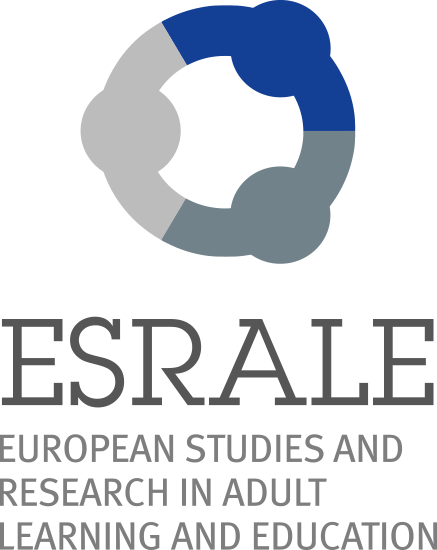 It helps to briefly summarize the content of the thesis: the research question, the method, the results and conclusions 
Make it interesting and understandable
Authors generally write abstract last as final step because it has to be specific and accurate
Keep it as brief as possible
Abstract of the EMP&Co research
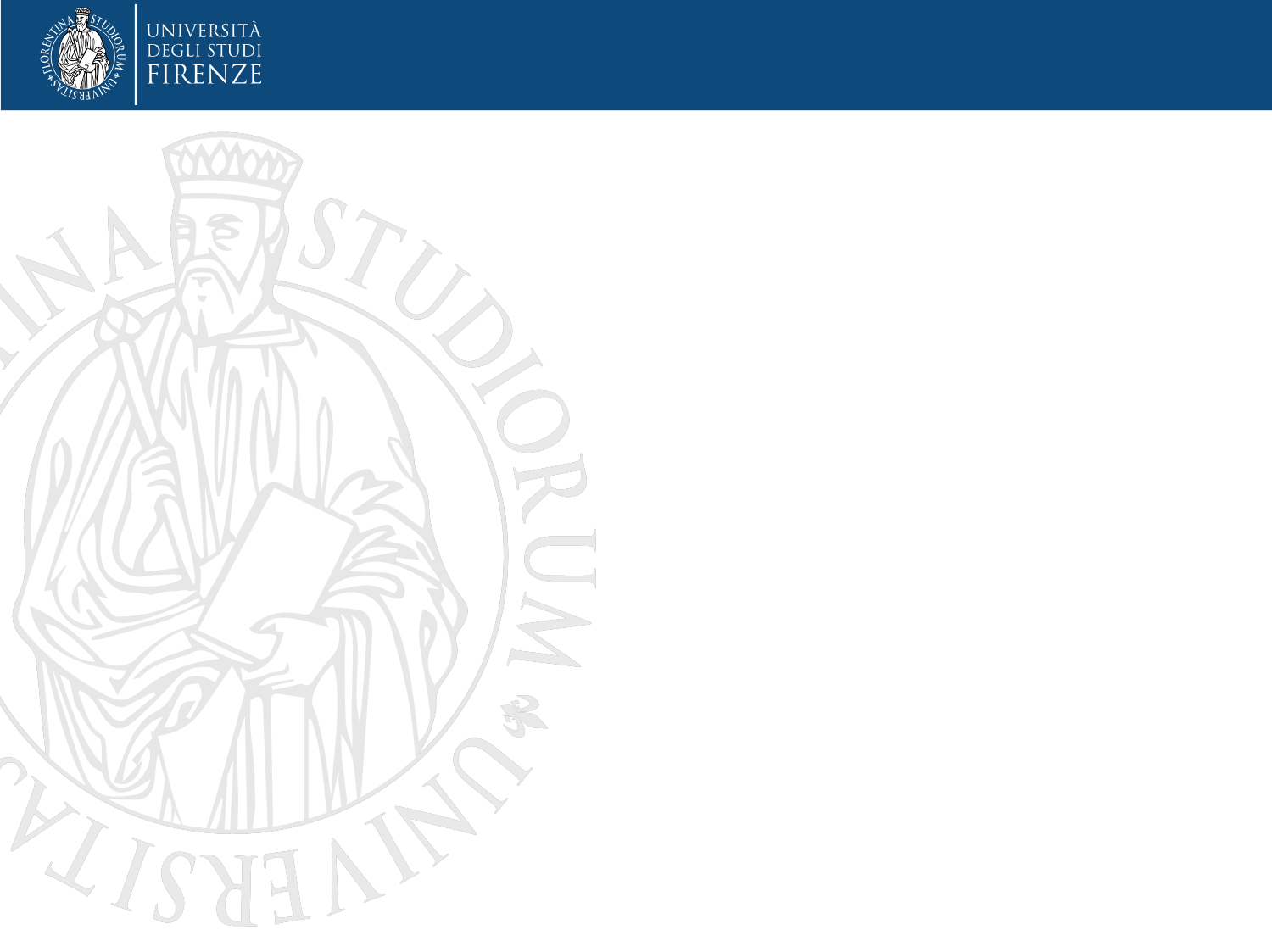 Introduction
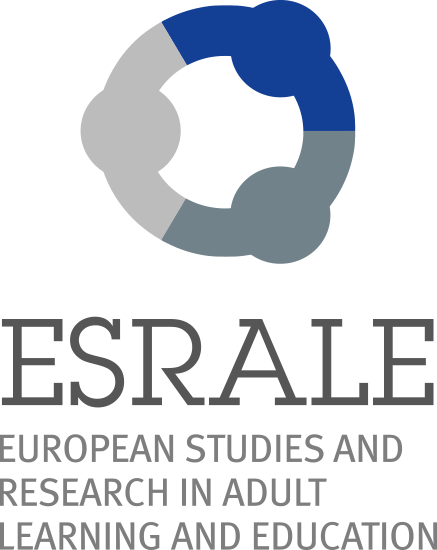 To Address the problem: research question
To provide a brief context to the reader: summary of all previous research on the same topic 
To Identify new solutions and limits for conducting the research: presentation of the elements that make your research different from other published works; explain how your research challenge or expand others’ findings
Description of the general research design
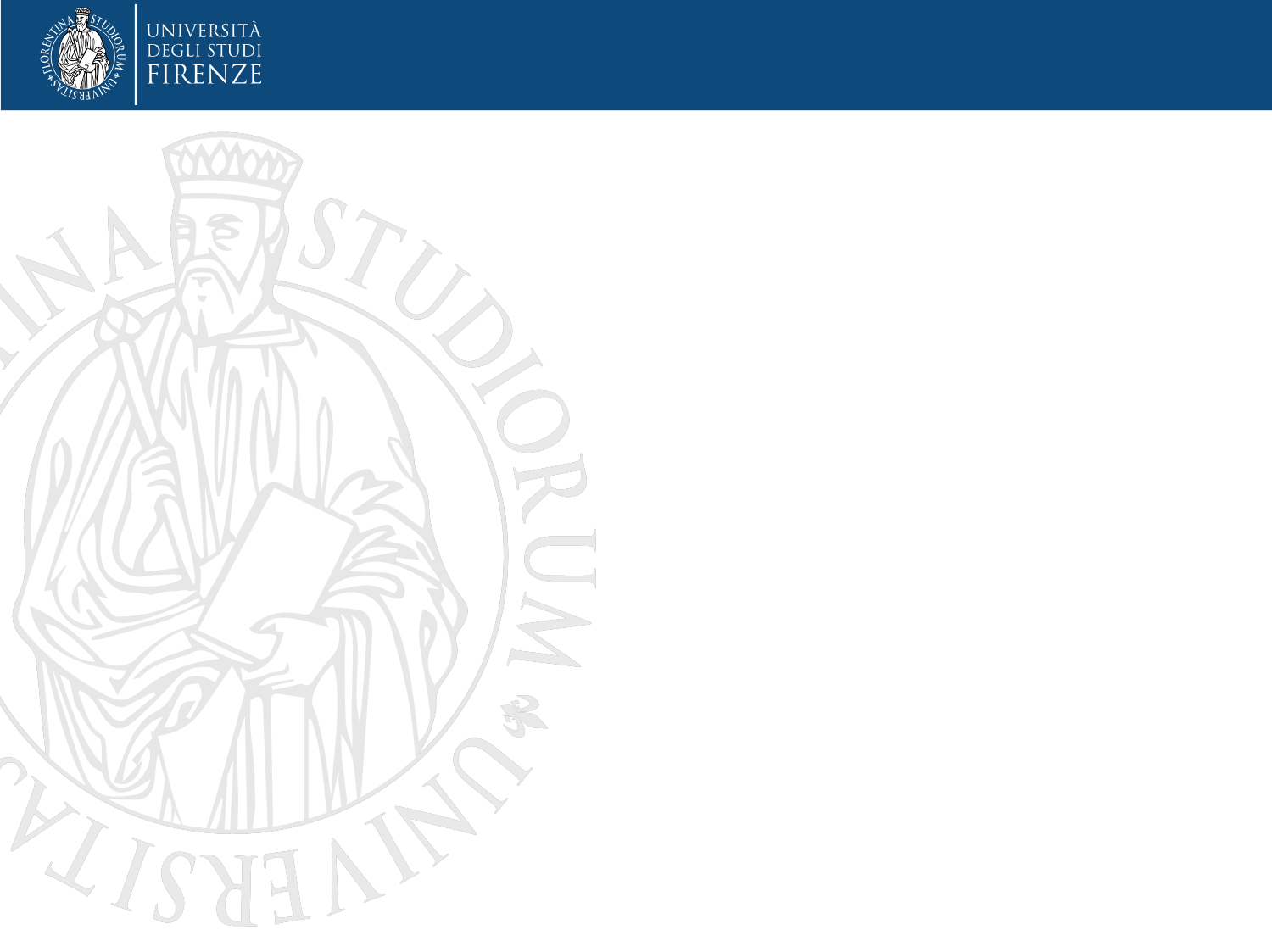 Methods
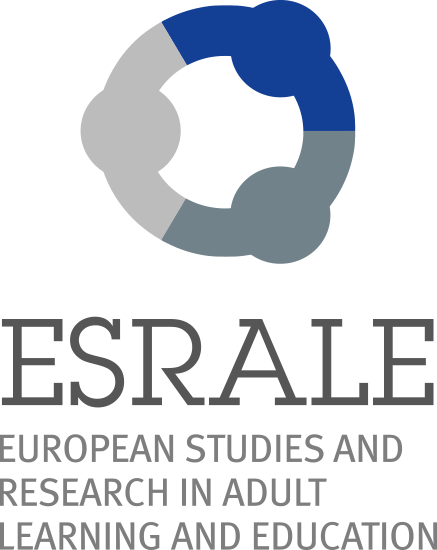 To describe  how the problem was investigated 
To include detailed information in order to ease the comprehension and other authors that could be interested in continuing your research
Do not describe previously published procedures/ describe already published methods by name the method and cite it
Identify the equipment and the materials used: what kind of data were recorded? How? Which are the measurements and data collection?
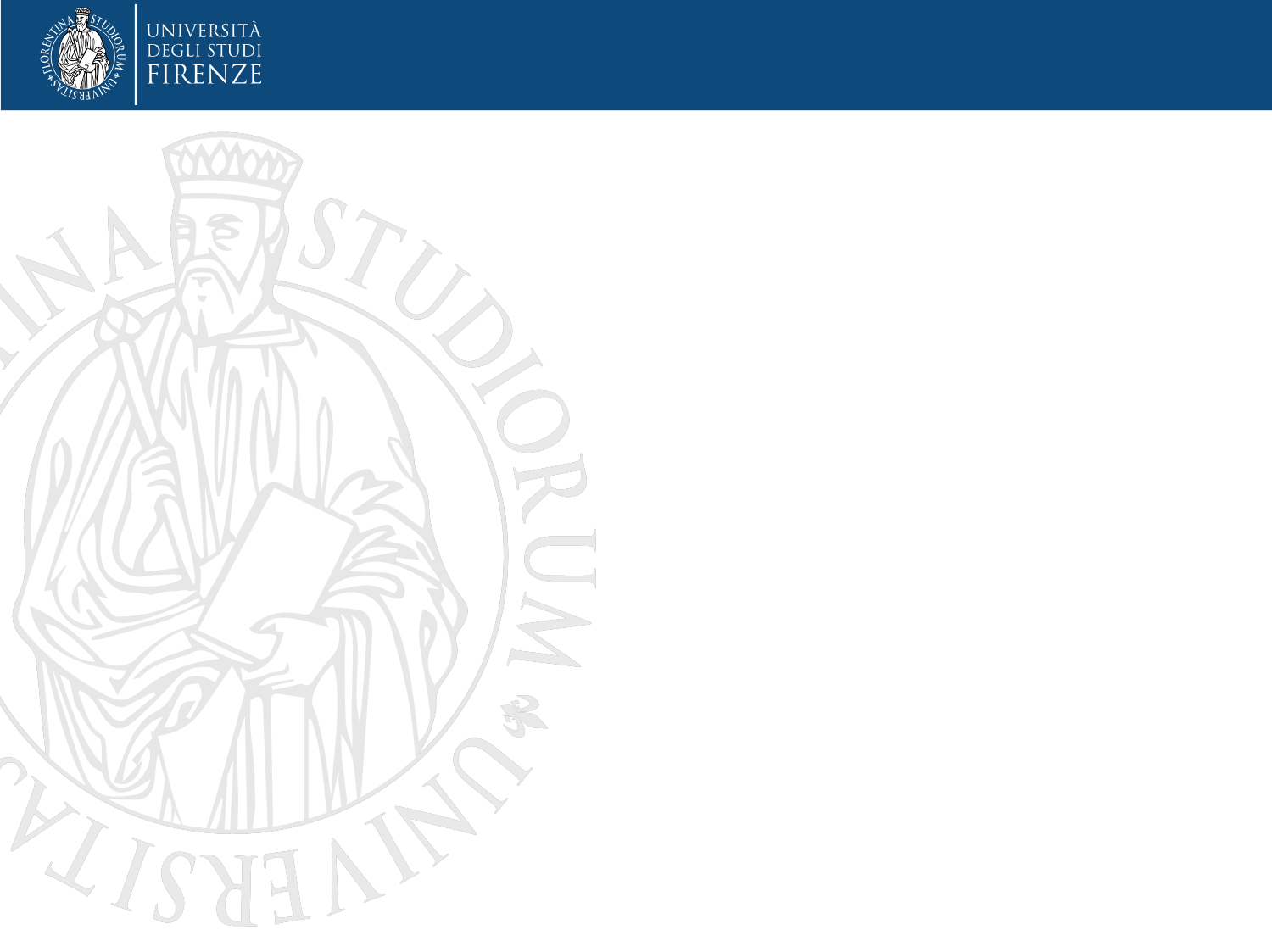 The quali-quantitative research
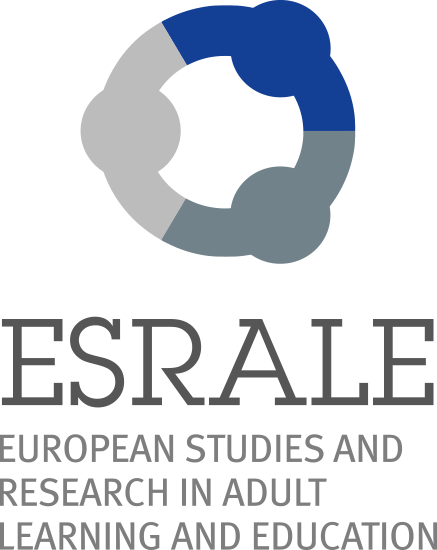 - Pedagogy research can always be qualitative, quantitative, quali-quantitative.
We prefer to use the qualitative data and leave the theoretical framework/context in the introduction/state of the art.
Usually we use Grounded theory, narrative inquiry, phenomenological inquiry
-Your choice should depend to the object  of your research
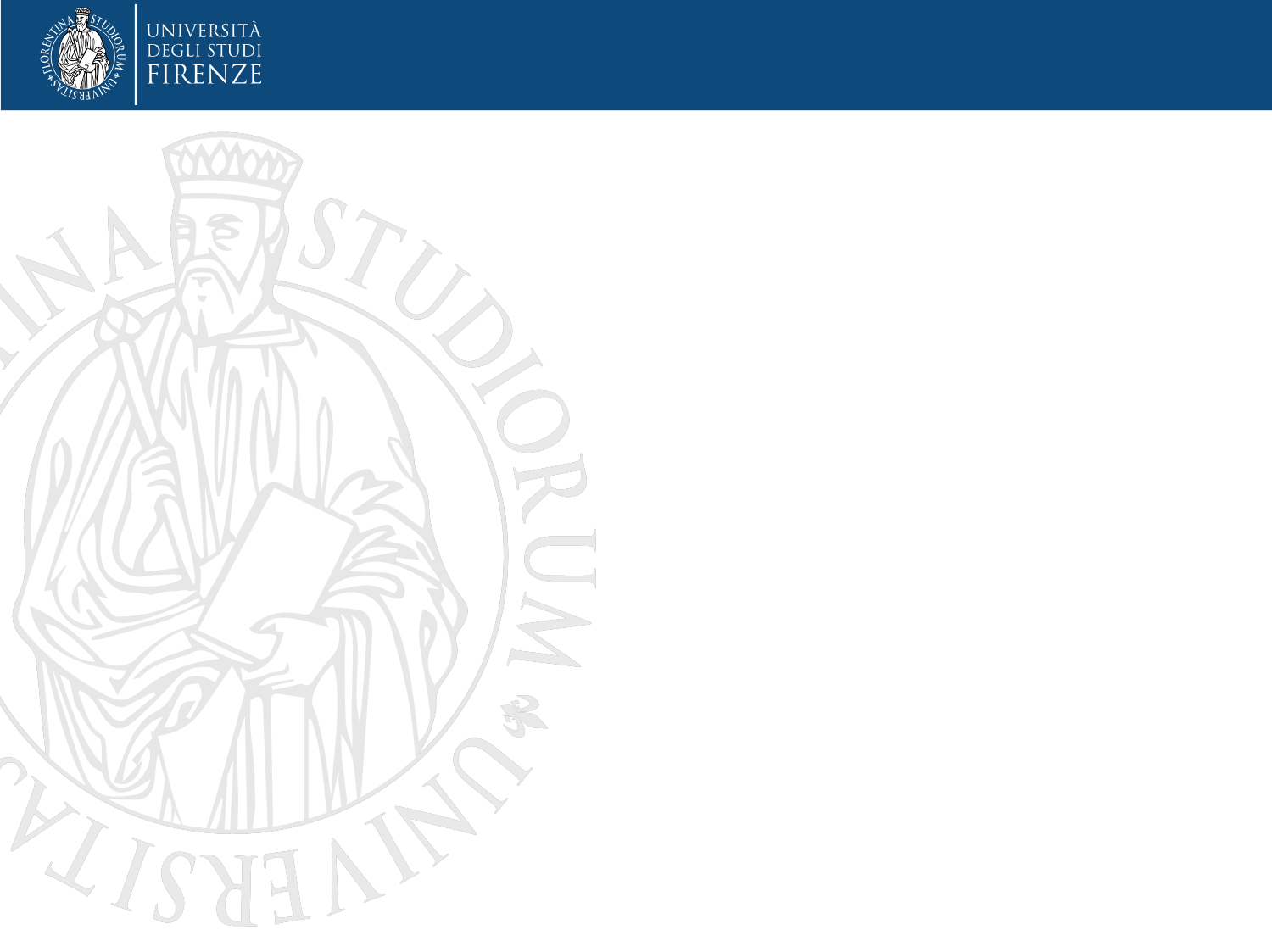 Strength of quantitave research
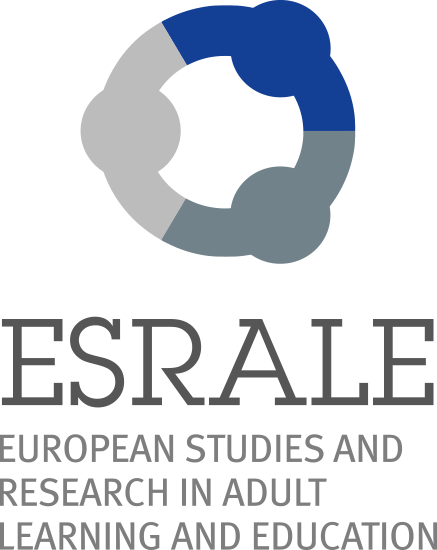 Objective and Comparable data
Helps to avoid stereotypes
Facility to collect a huge amount of data in a short period (high representativeness and consistency) 
Identification of indexes for the analysis of trends and evolution process 
Data can be presented through graphs and tables that can help to highlight explicit linkages/cause and effect relations/relations between variables
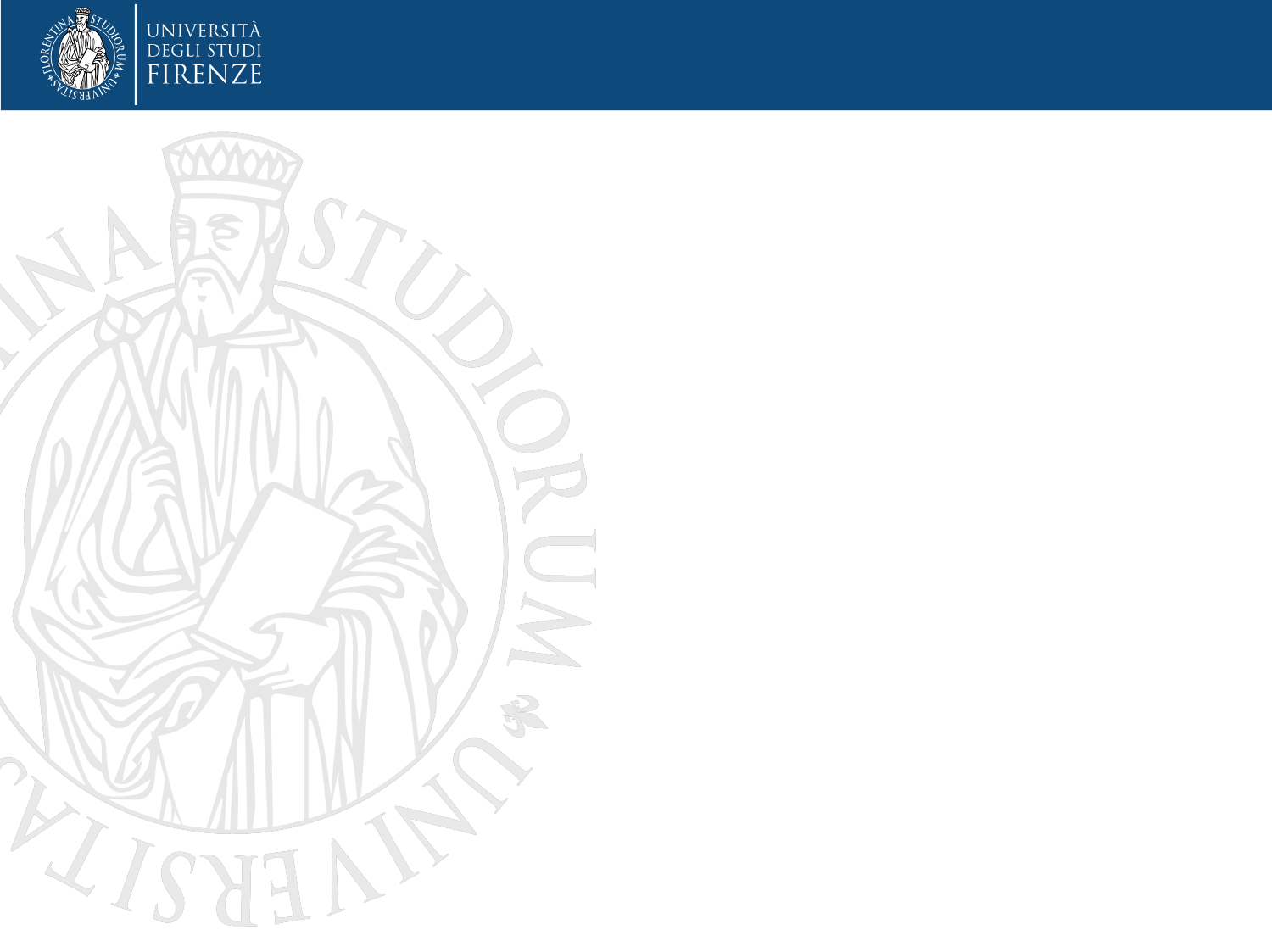 Strength of qualitative procedure
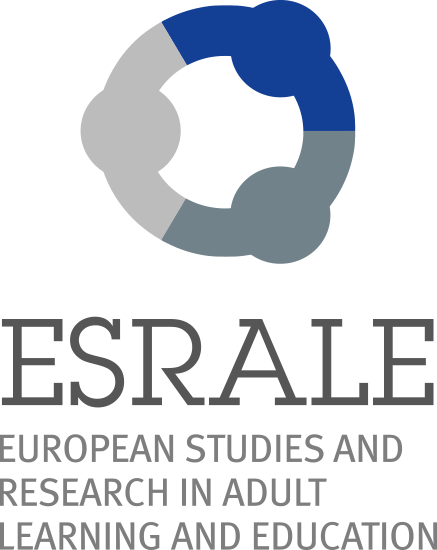 Highlight “embedded” or “hidden” knowledge about people and situations that are either not even know to the persons themselves or they would rather not say so openly (deep analysis of the social and biographical context)
Identify relationships which would not be recognizable from “outside”
Formulate plausible hypotheses about relationships and factors on which no further findings were available up to date
Build up a relationship with the “reserach objects”, interested in a participatory approach and in joint gaining of knowledge
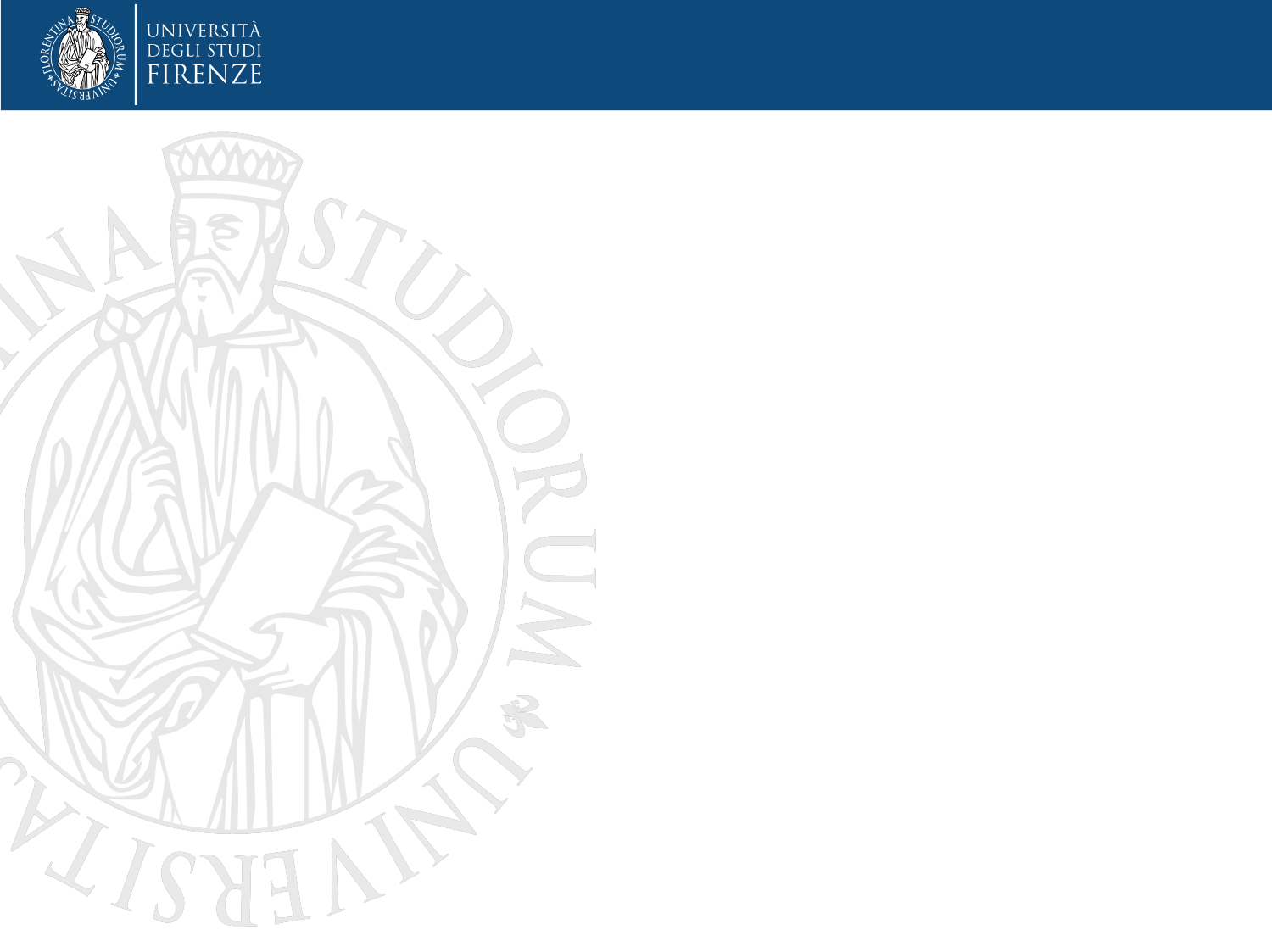 Techniques: tools for the data collection
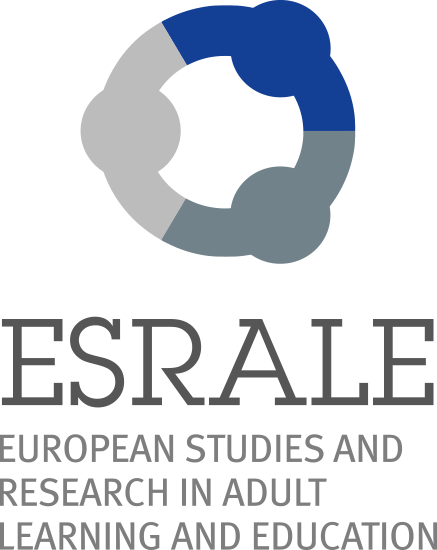 Qualitative research
Observation, 
Interview (Individual in depth- interview, Focus Group, Telephone interview), 
Analysis of the conversation, 
Collections of self narrative analysis, 
Autobiographical data

Quantitative research 
Survey Data, 
Observation data, 
Experimental Data
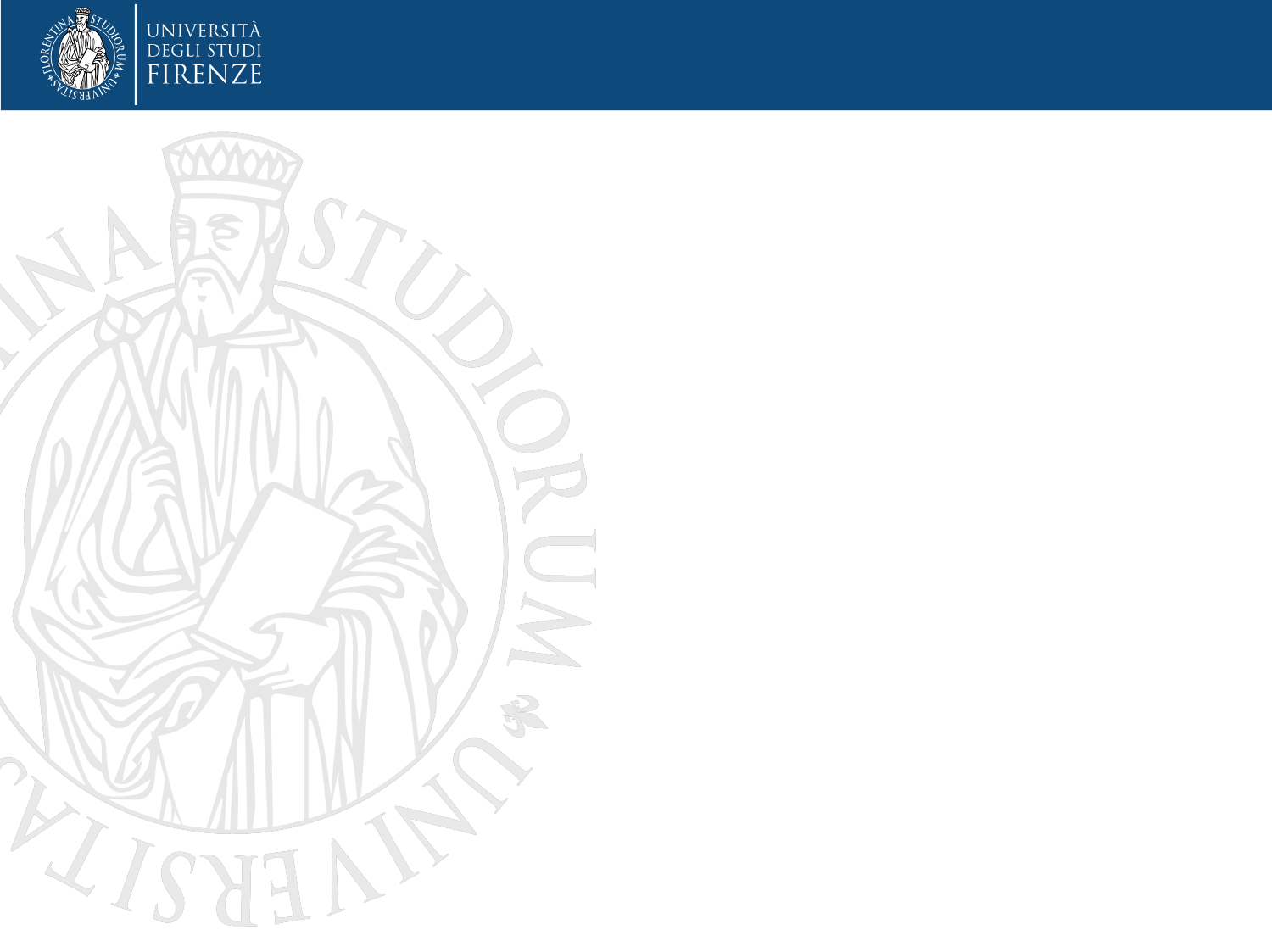 Example of qualitative and quantitative research
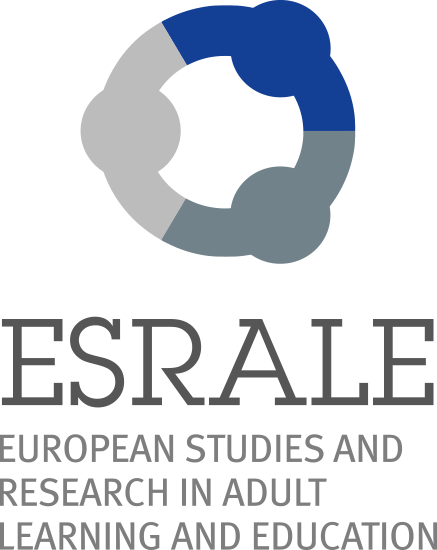 Evidence-based research, qualitative data
Data collected through in-depth interviews
Data collected through Focus Group

Evidence-based research, quanti-qualitativa data
Data collected through interviews/Focus Group and statistical data

Research on the topic of history or philosophy of pedagogy
Literature review
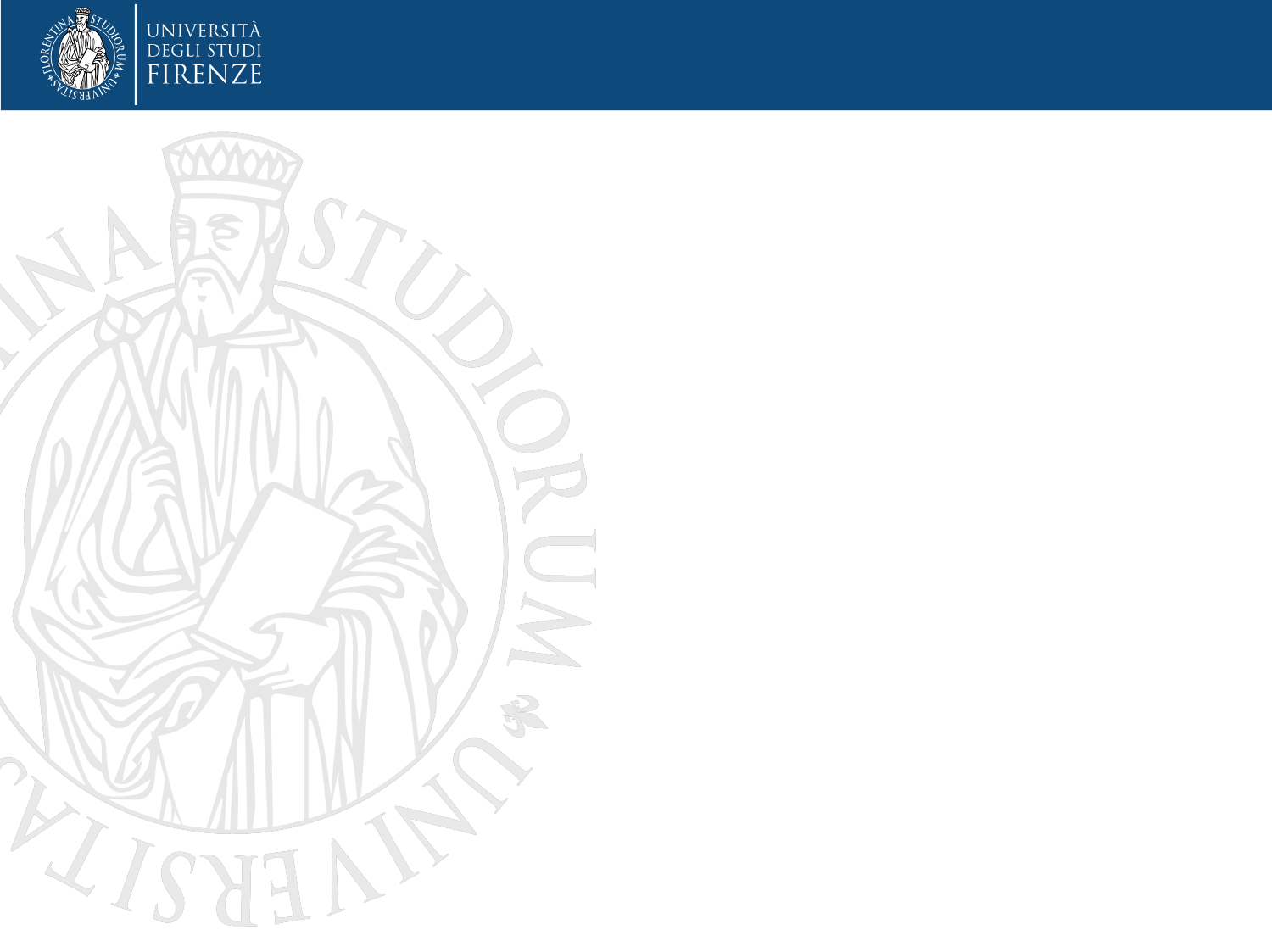 Interview
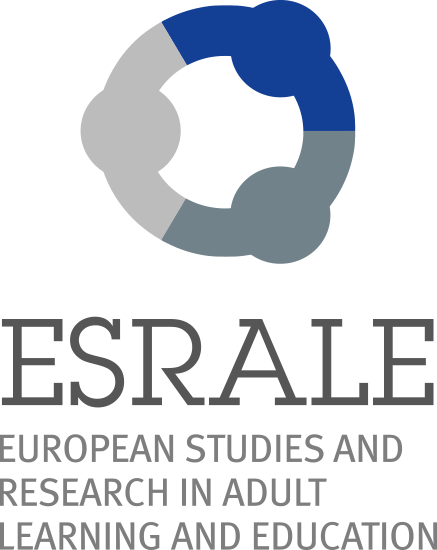 Interview is the verbal conversation between two people with the objective of collecting relevant informations for the purpose of the research.
Interviews are useful for getting the story behind a participant’s experiences
The interviewer can pursue very deep information about the topic and the content of the research
Interviews may be useful as follow-up to certain respondents
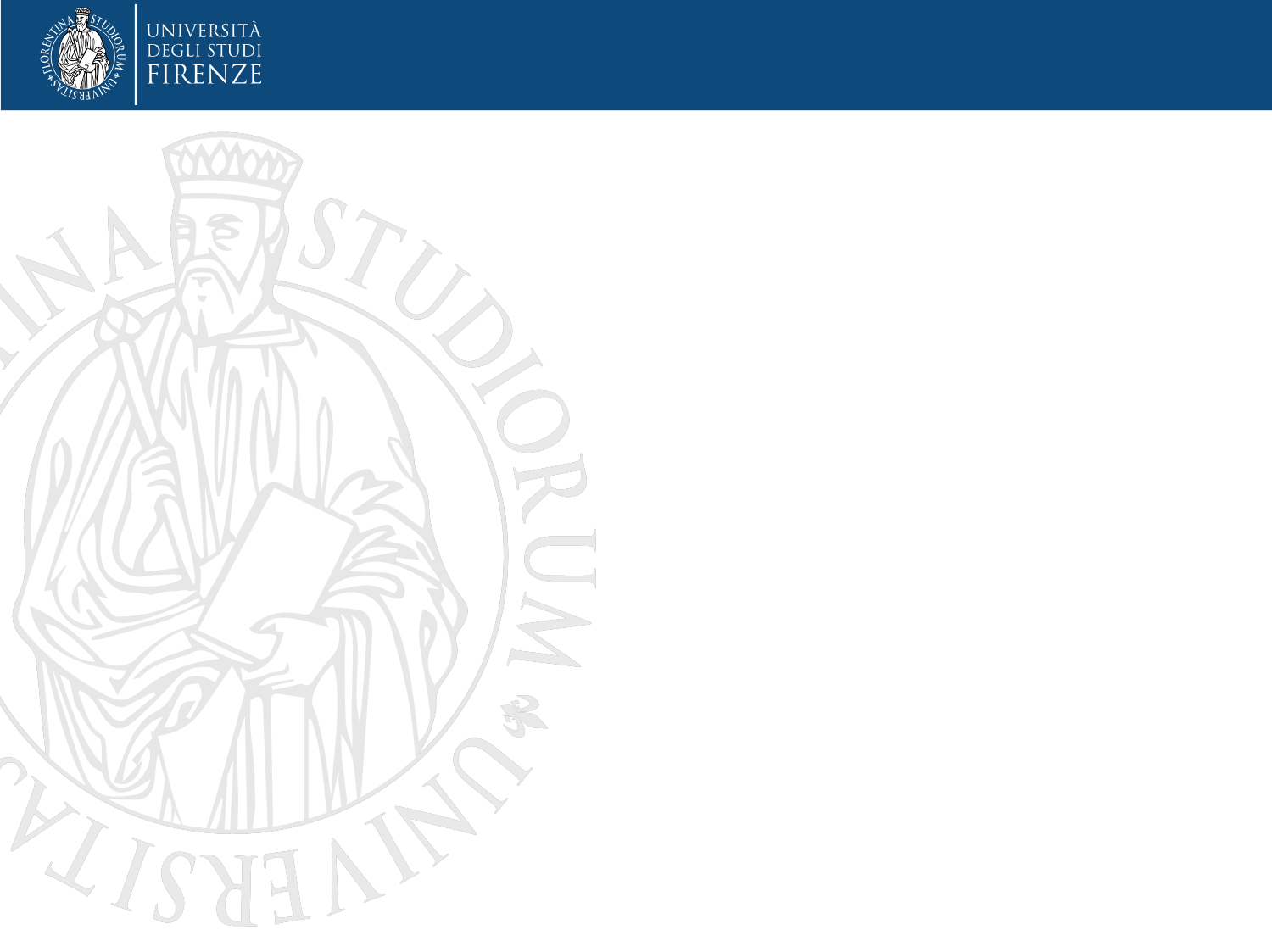 Different Types of interviews
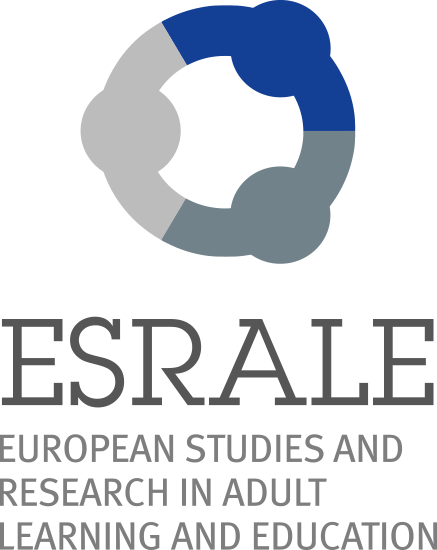 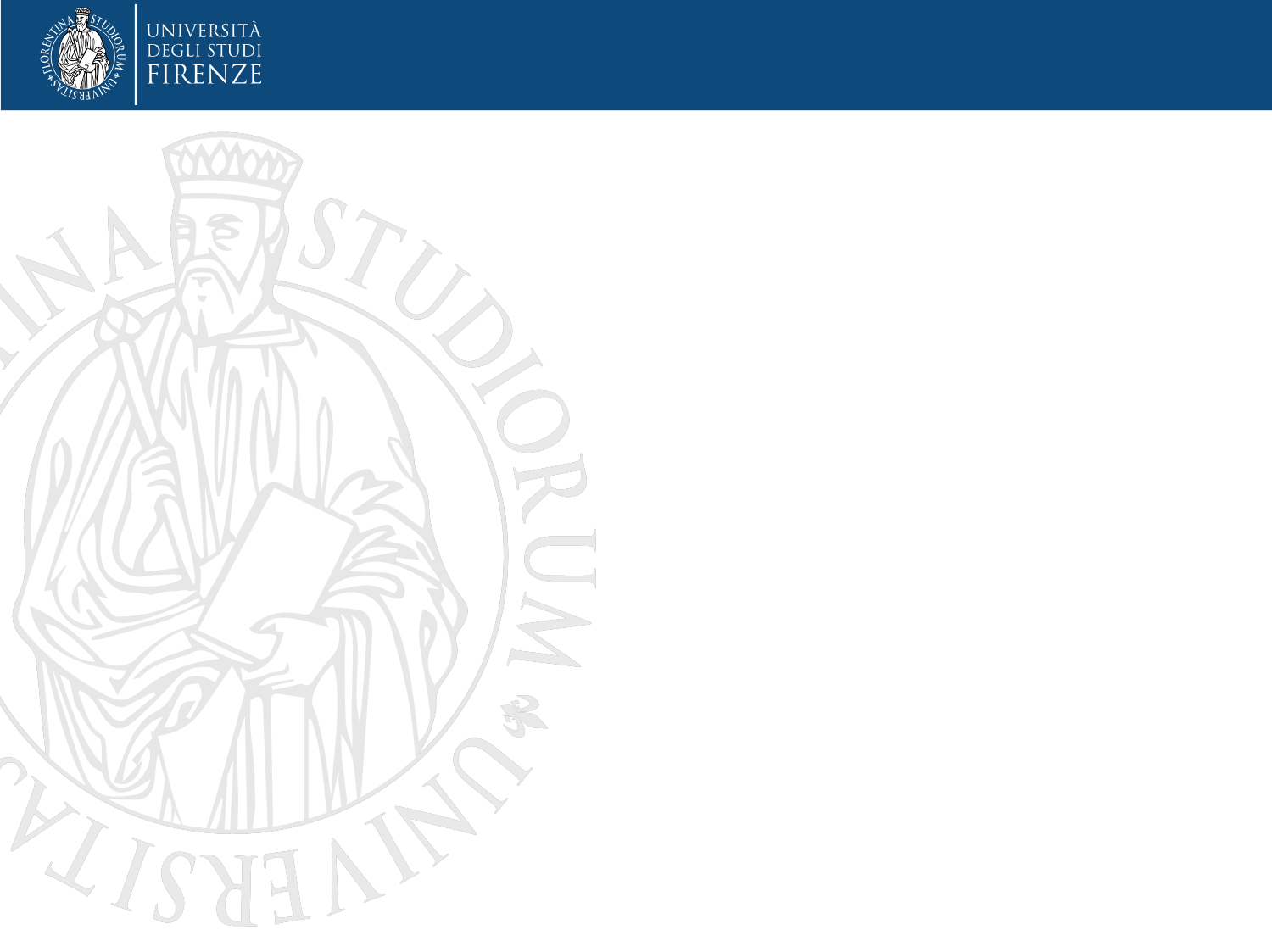 Focus Group
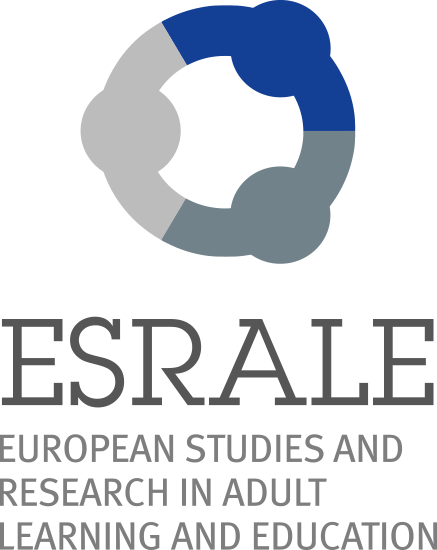 Focus group interview is an unstructured interview which involves a moderator leading a discussion between a small group of respondents on a specific topic.

It is very useful because it has: Synergism, Snowballing, Stimulation, Security, Spontaneity, Serendipity, Specialization , Scientific scrutiny, Structure, Time.
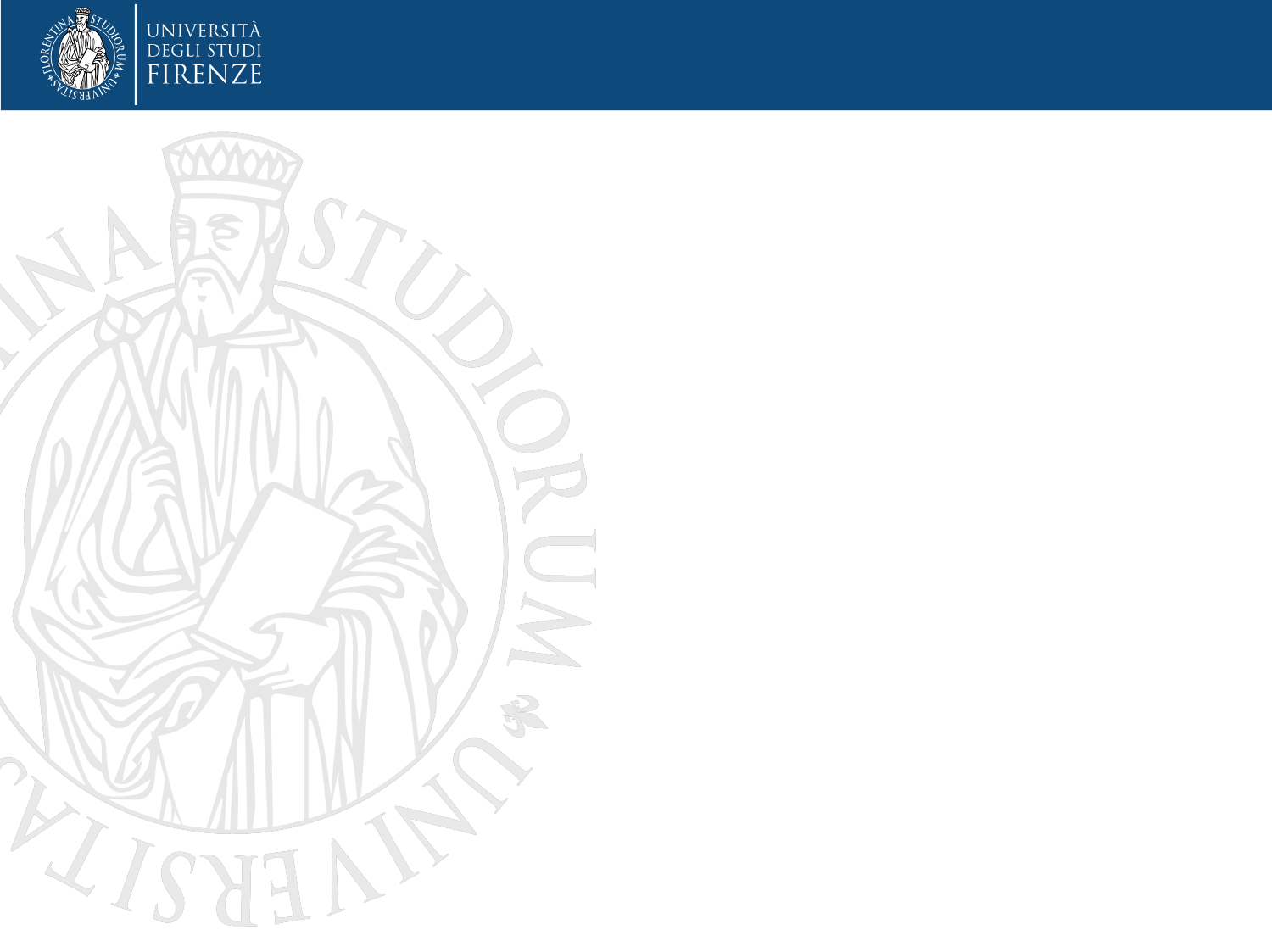 In-depth interview
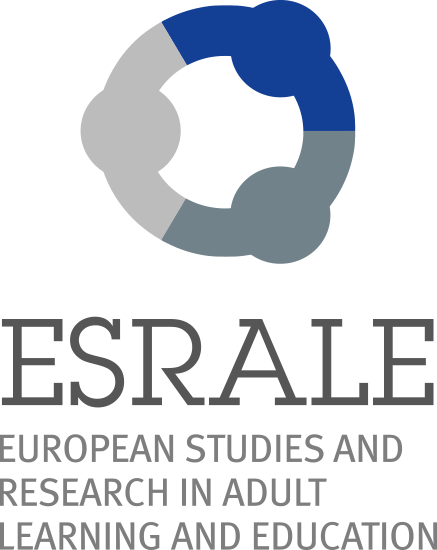 This type of Interview is non directive. It is a typical biographical interview. The interviewer gives a word, an impression, an incentive to begin the story of the life or the story of a period of the life.
This type of Interview is very important in the Educational Research. It very complex and complete
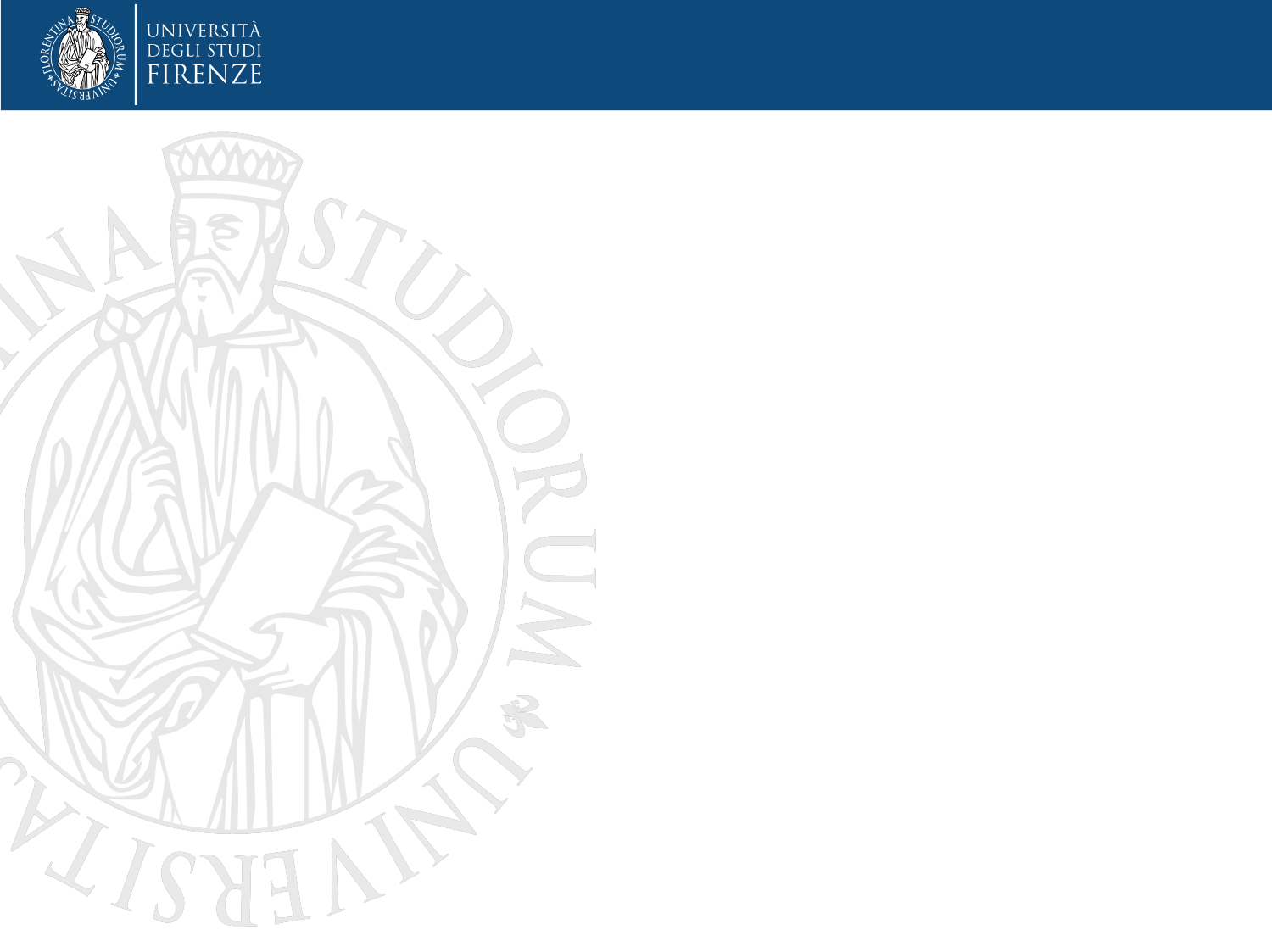 Results
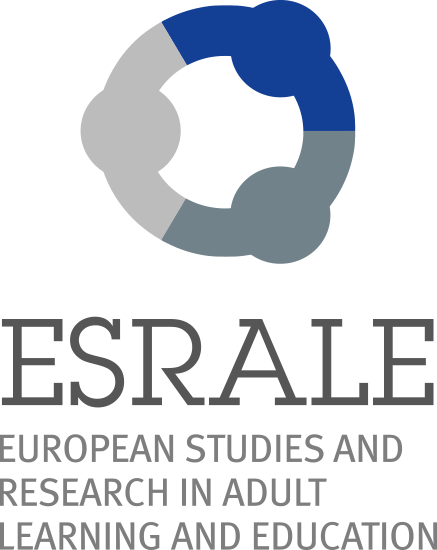 Include your data of primary importance
Be clear and easy to understand
Highlight the main findings
Feature unexpected findings
Include illlustrations and figures, if necessary. Make it efficient.
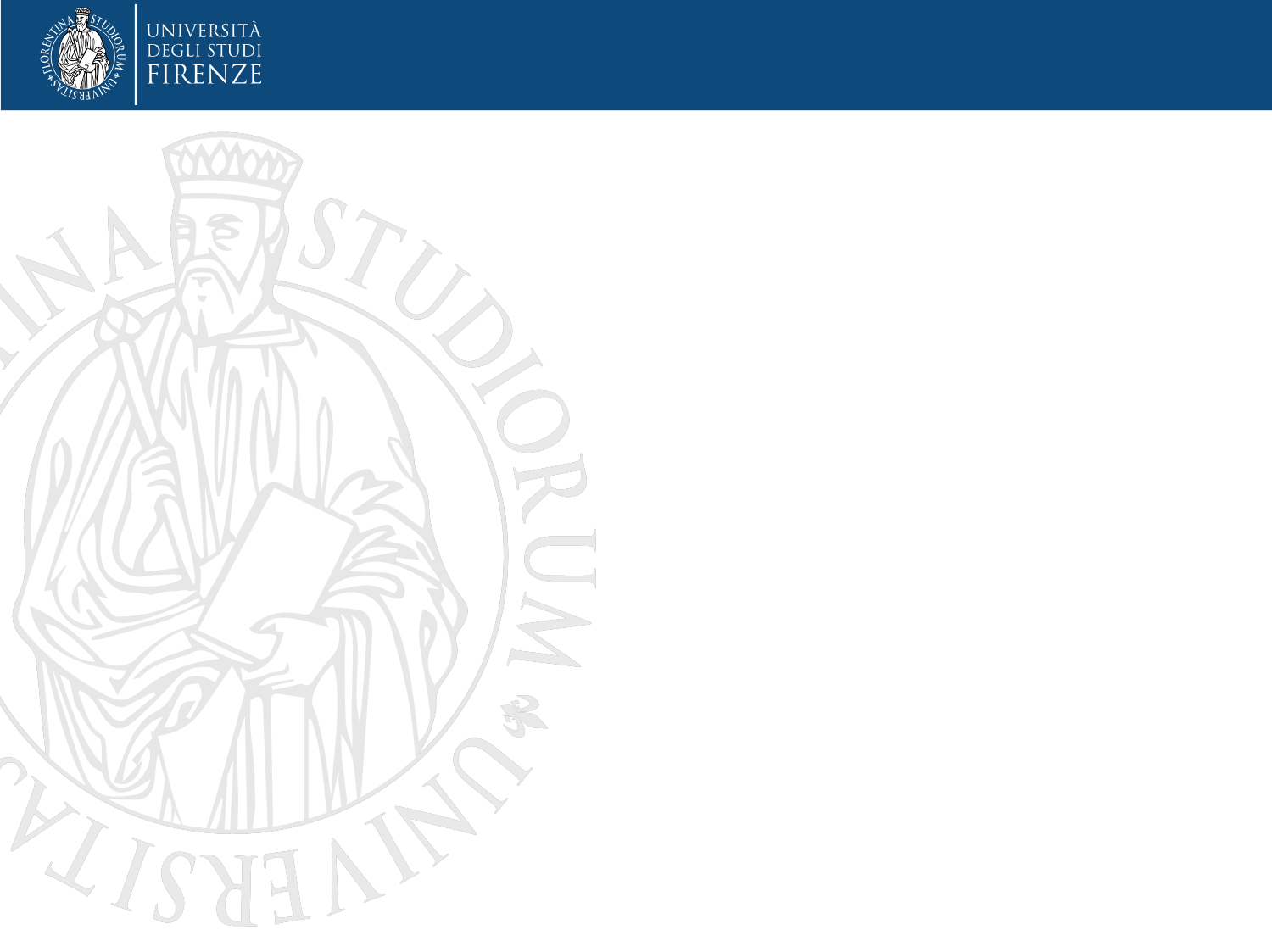 Discussion and Conclusion
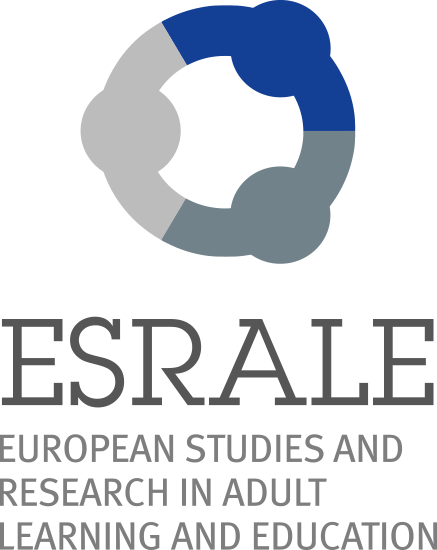 Interpretation of the results
Make the discussion correspond to the results
Compare published works and results with your own

Be careful! Do not make statements that you cannot demostrate with data
Do not use non-specific expression
Do not use new terms not already defined or mentioned 
Do not use imagination to interpret your data

Conclusion will help you to provide justification for your work and present future perspectives.
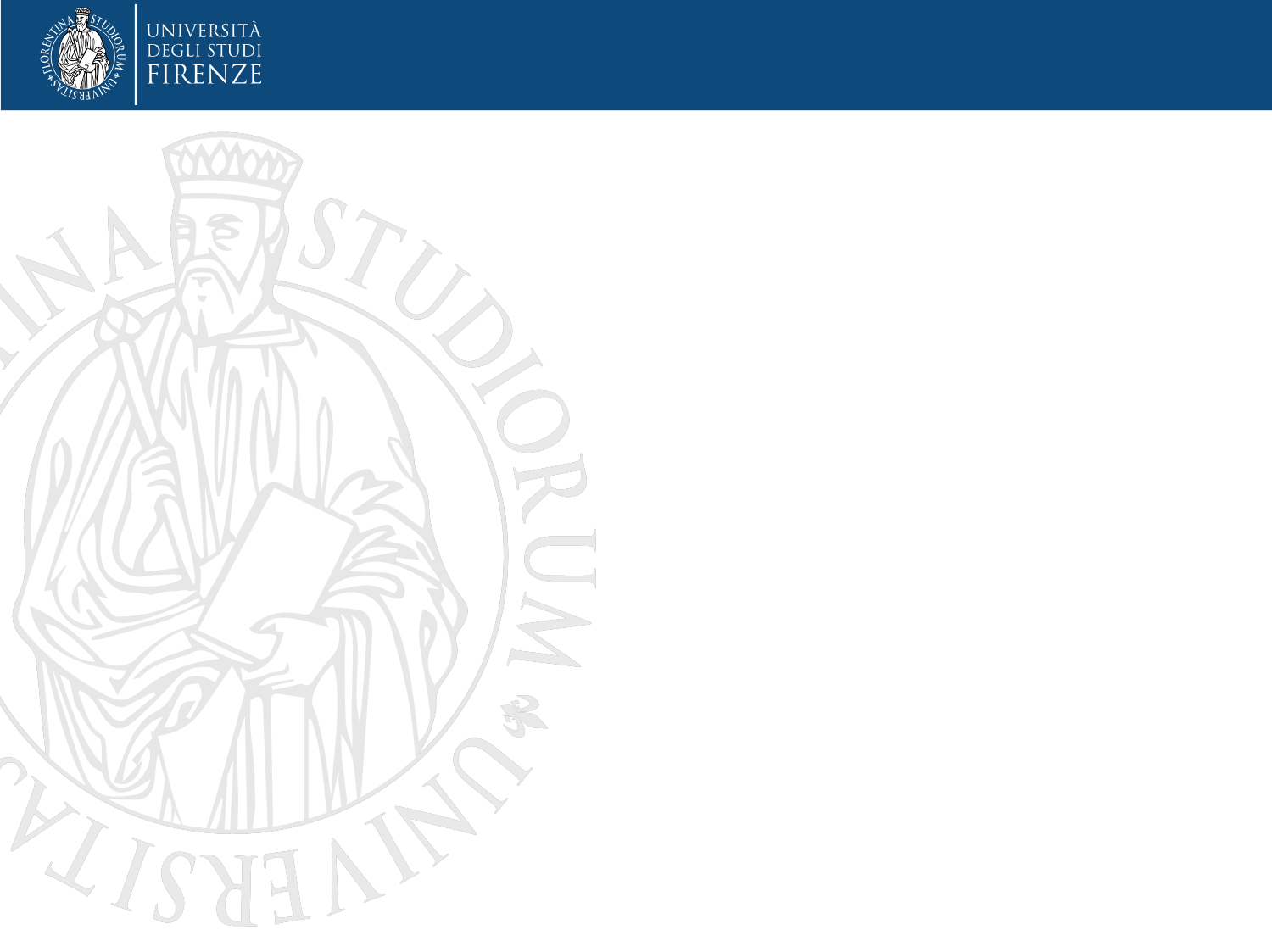 Exercise 1 – Individual Work
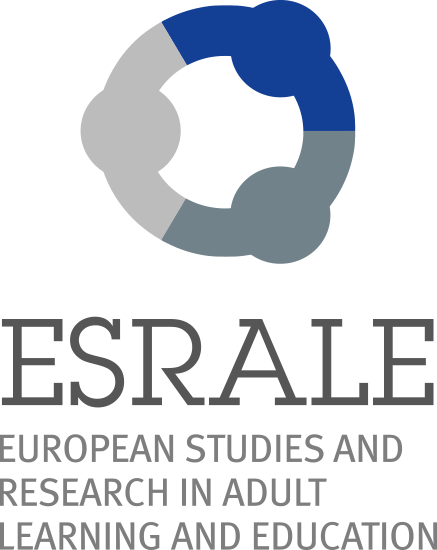 Please elaborate the idea of your research paper starting from:
Idea
Topic
Keywords
Title
Abstract (5-10 lines)
You have 15 minutes for working individually
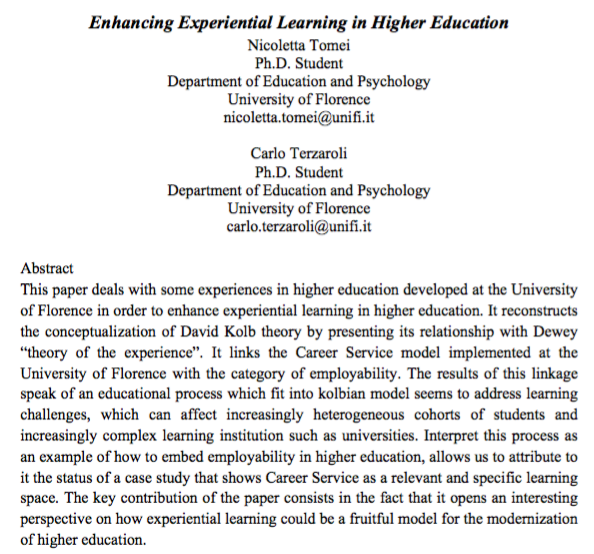 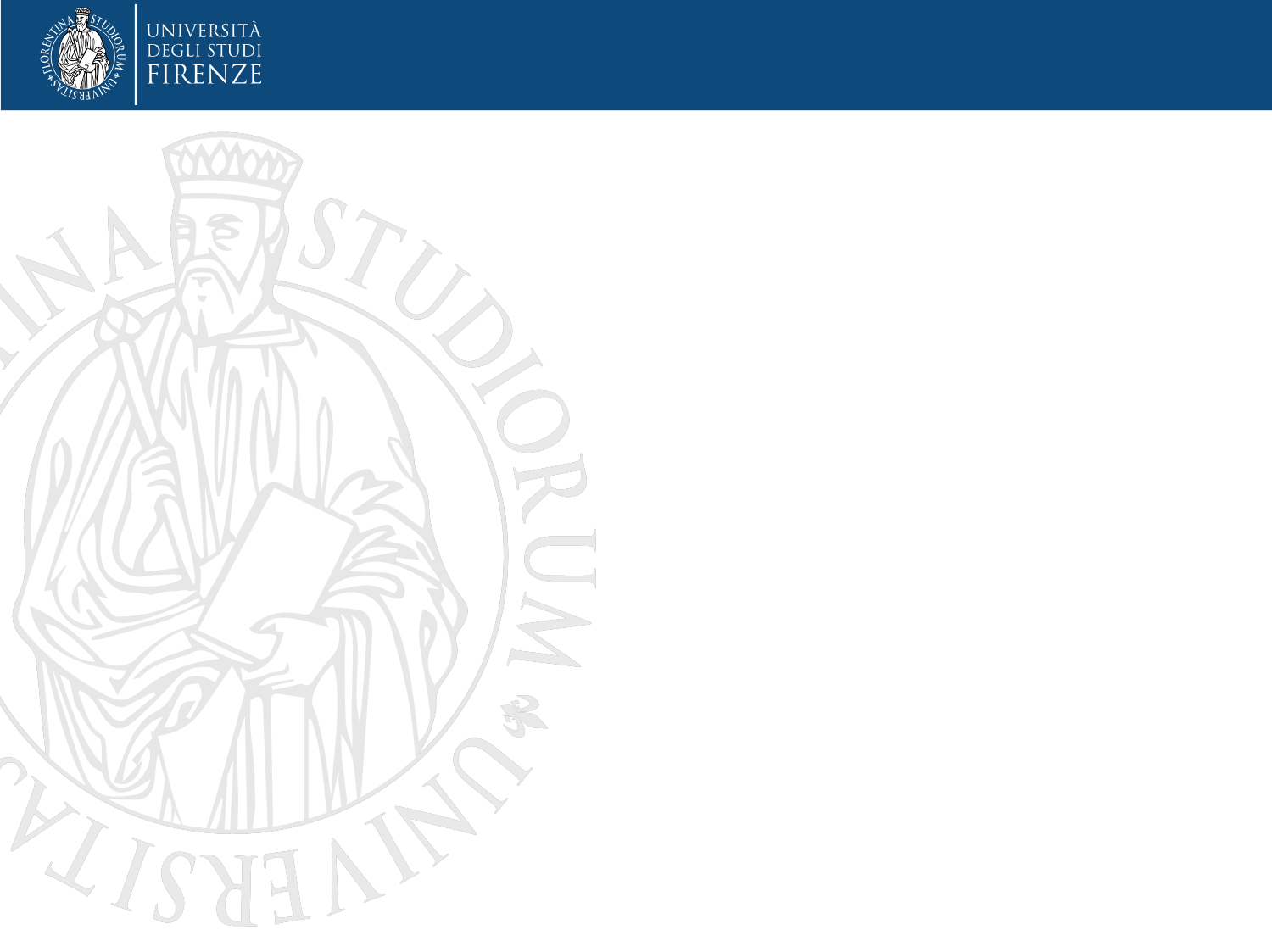 Exercise 1 – Individual WorkExample
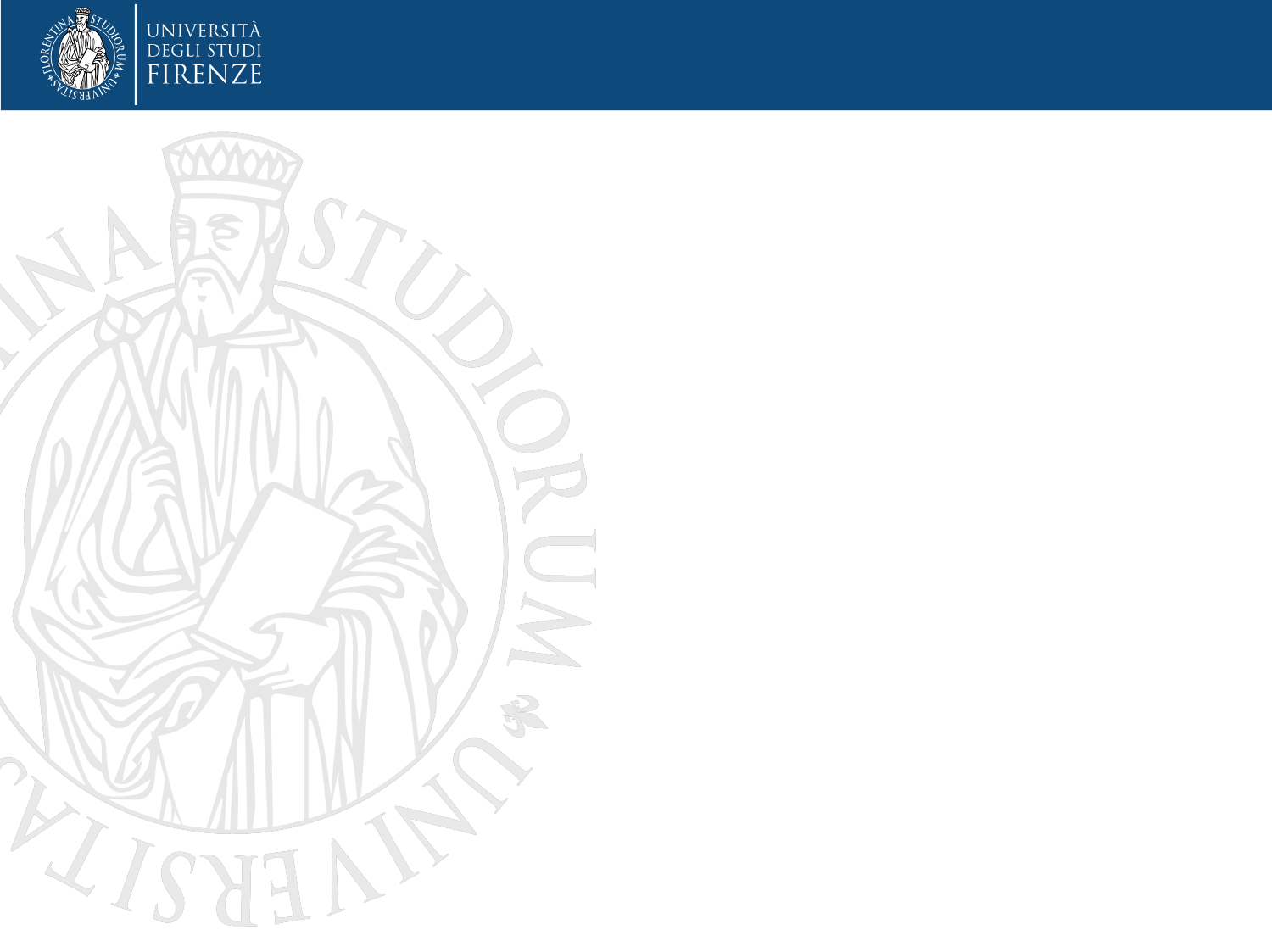 Structure of a research paper
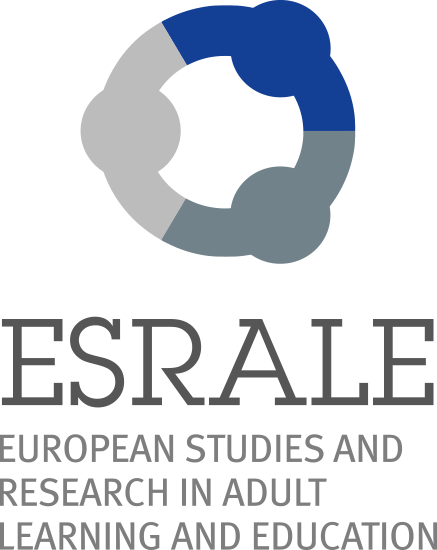 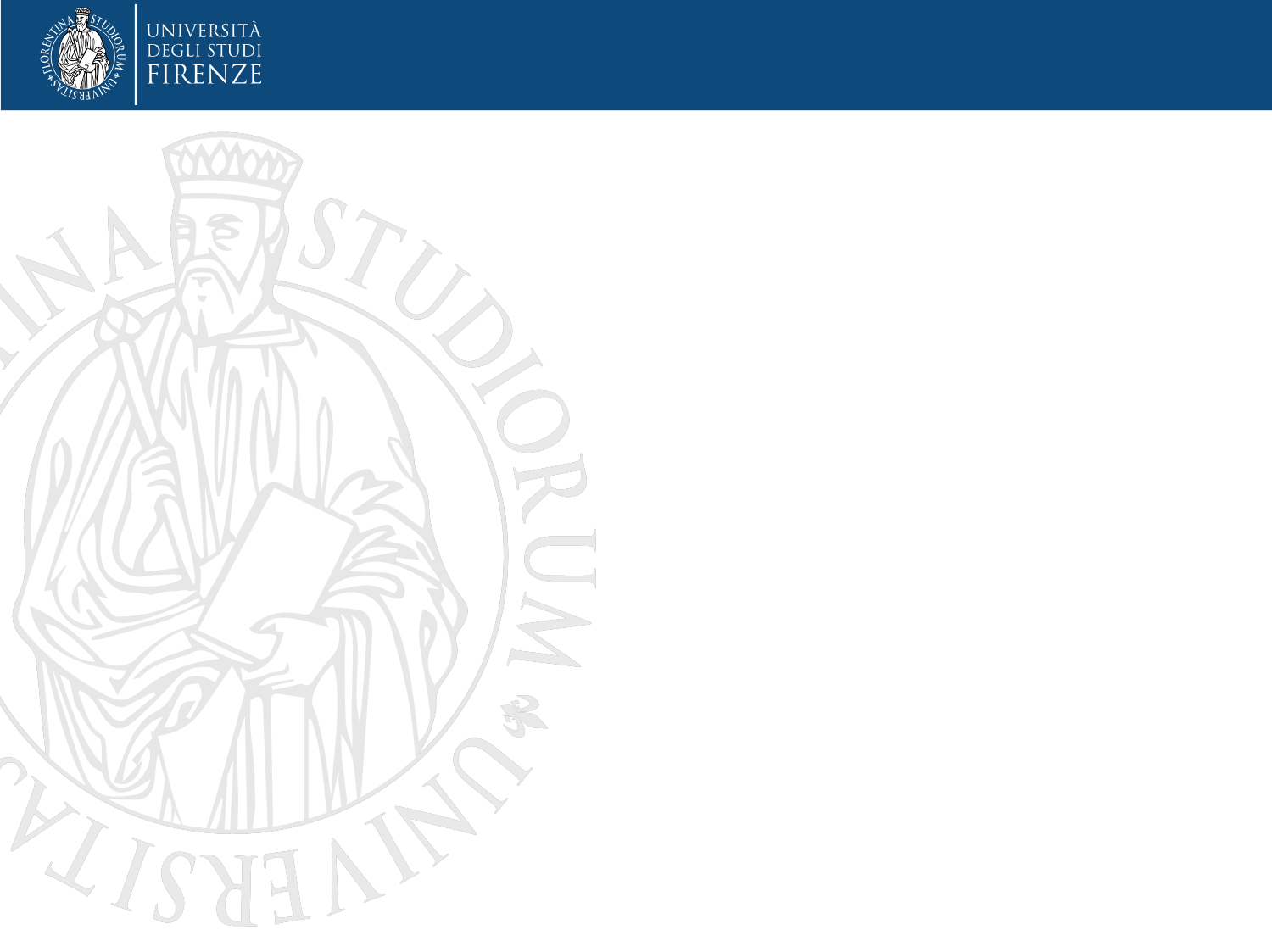 Exercise 2 – Work in pairs
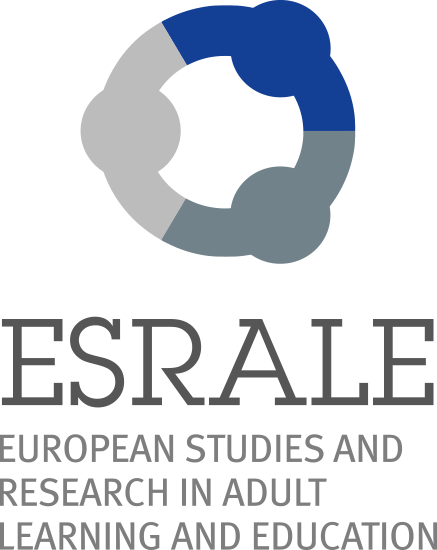 Compare in pairs your works. Exchange your products and analyze them individually (5 minutes);
Present each other the  process, the idea, the title, keywords and the abstract (5 minutes for each);
Find out strenghts and weaknesses of your works to support each other to improve your works and academic writing skills (5 minutes).
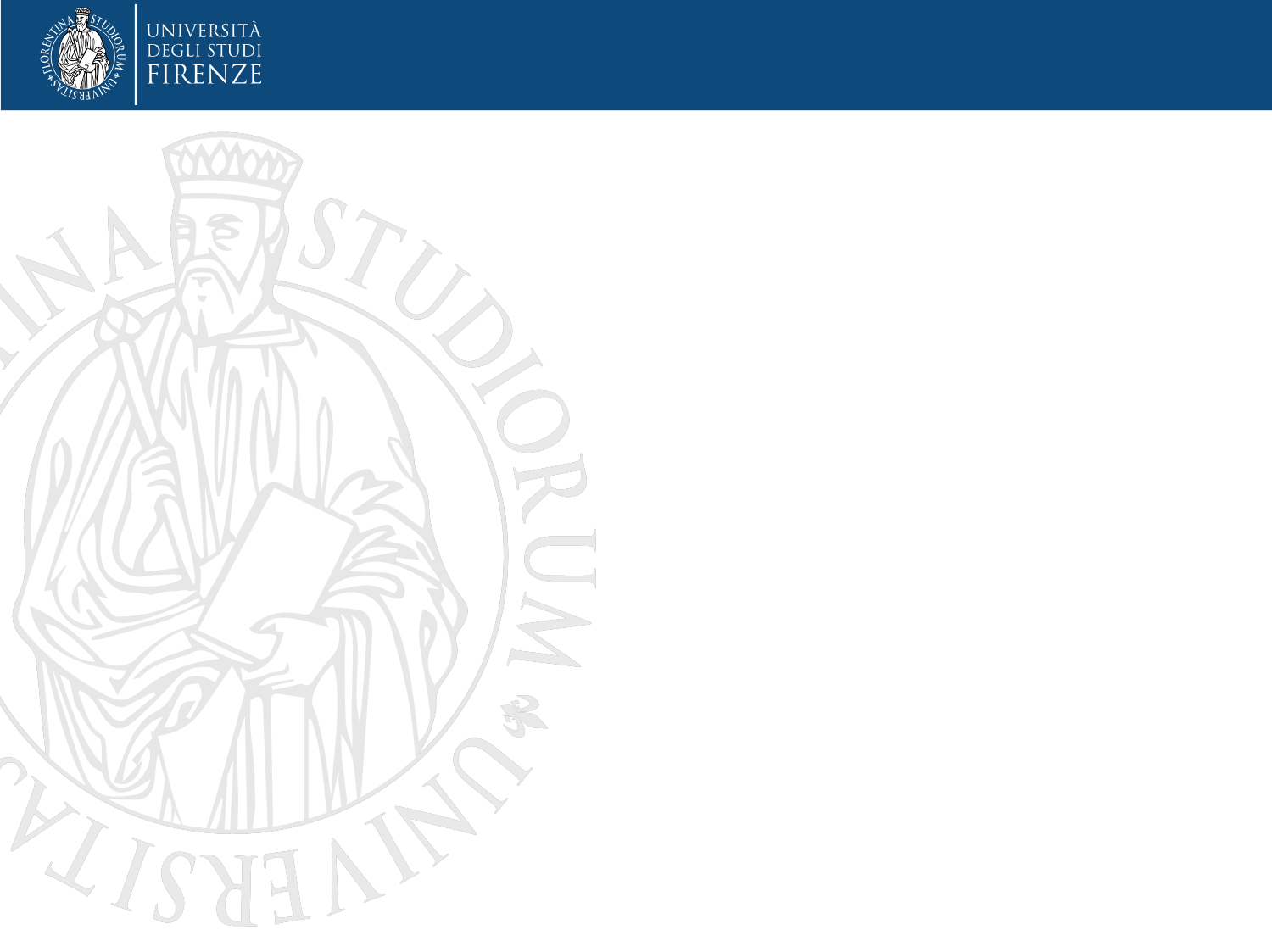 Conclusion
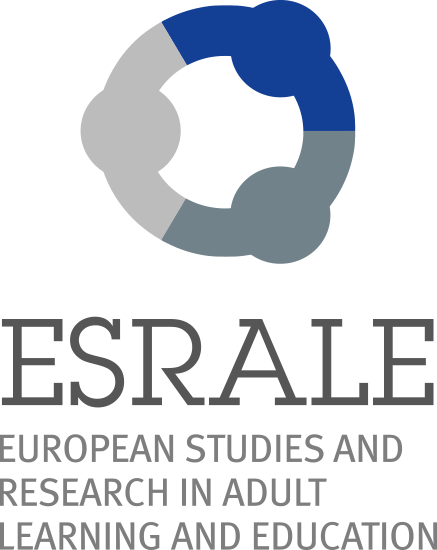 To conclude this session we ask you to:
Share your impression  and reflections on the exercises,
Pose some questions.